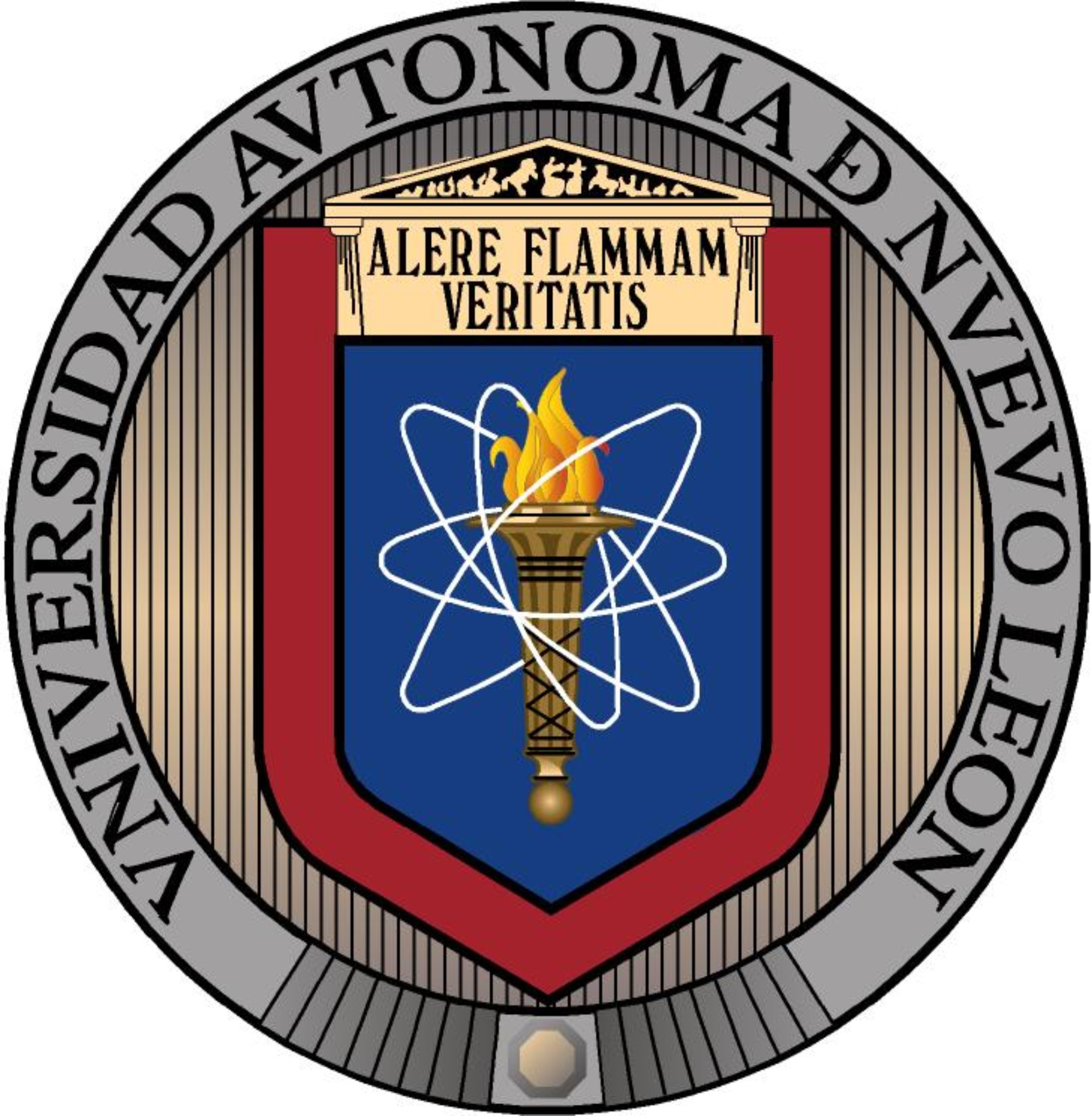 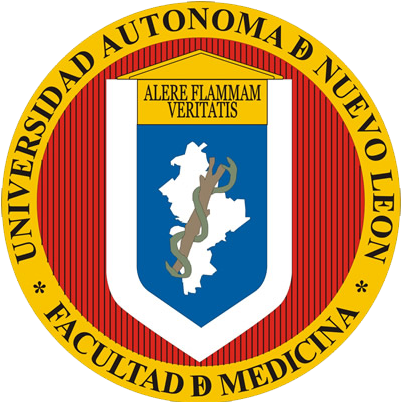 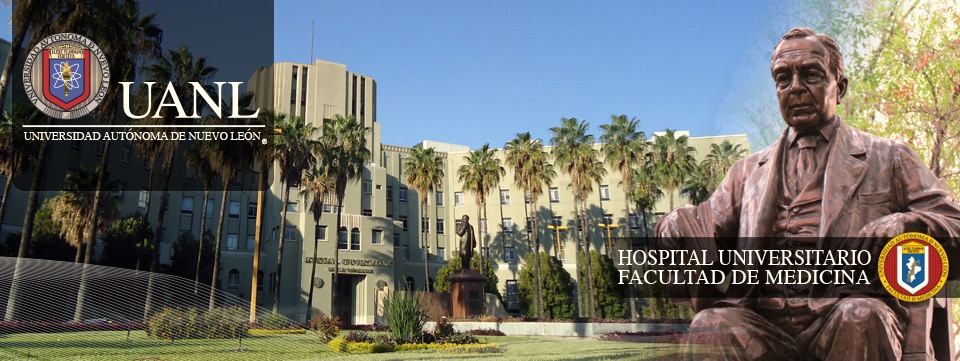 “EL HOSPITAL- ESCUELA”
“EL Modelo de la Medicina Universitaria en
 la Facultad de Medicina y Hospital Universitario”
“EL HOSPITAL- ESCUELA”
Dr. med. Oliverio Welsh Lozano
Miembro Titular de la Academia Nacional de Medicina
Profesor Emérito Activo SNI Nivel III

23 Agosto 2017
“EL Modelo de la Medicina Universitaria en la Facultad de Medicina y Hospital Universitario”
Dr. med. Oliverio Welsh Lozano
Miembro Titular de la Academia Nacional de Medicina
23 Agosto 2017
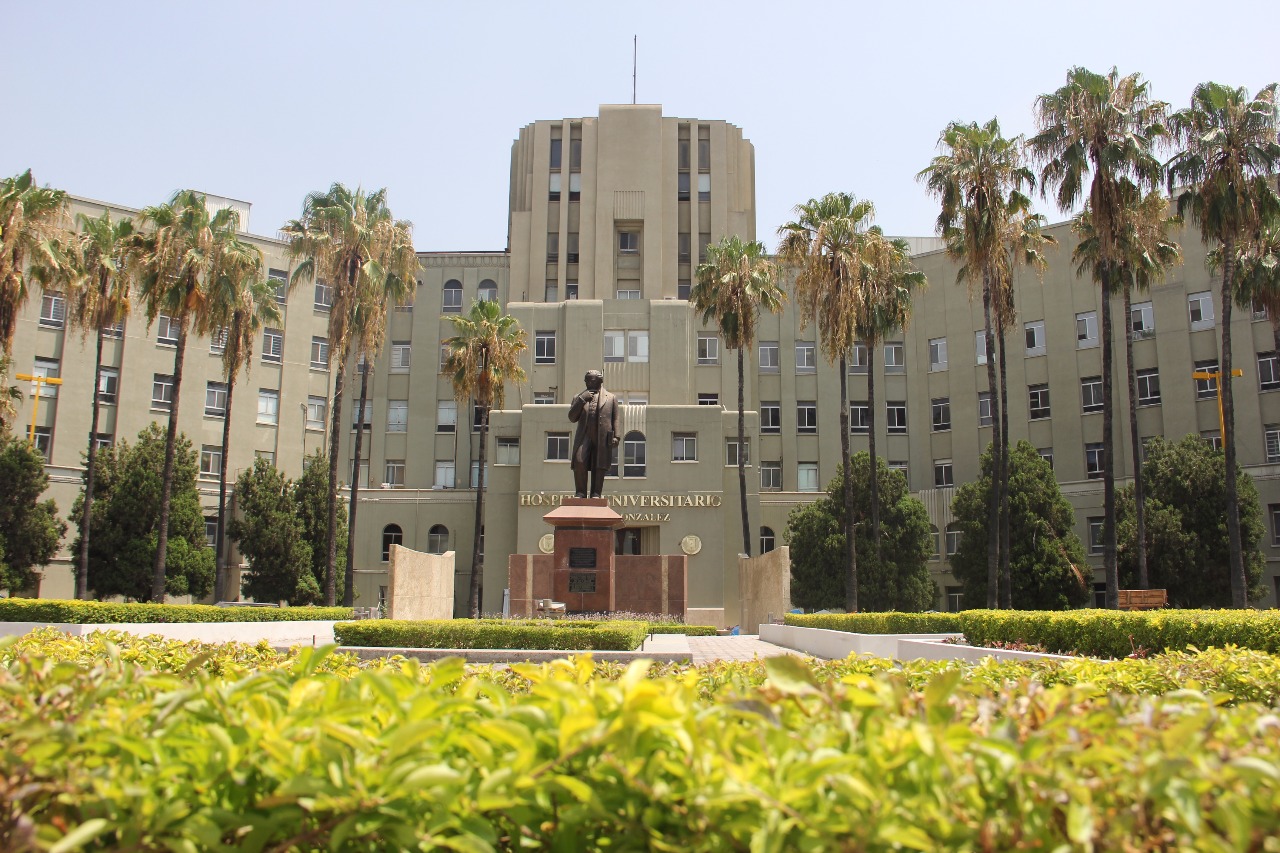 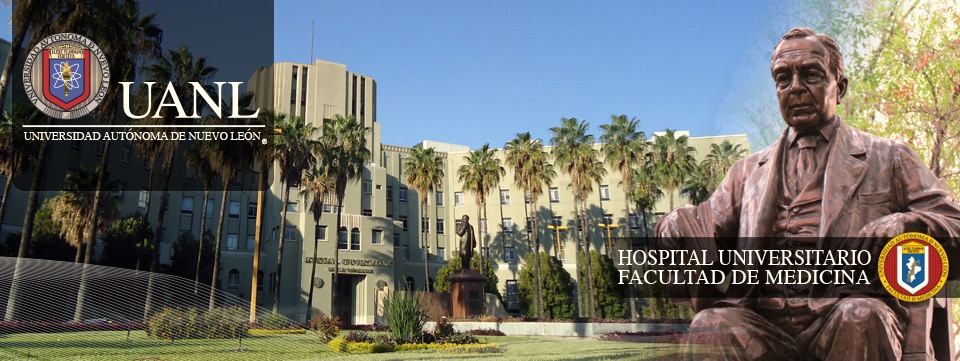 “EL HOSPITAL- ESCUELA”
“EL Modelo de la Medicina Universitaria en la Facultad de Medicina y Hospital Universitario”
Dr. med. Oliverio Welsh Lozano
Miembro Titular de la Academia Nacional de Medicina
23 Agosto 2017
DIRECTOR
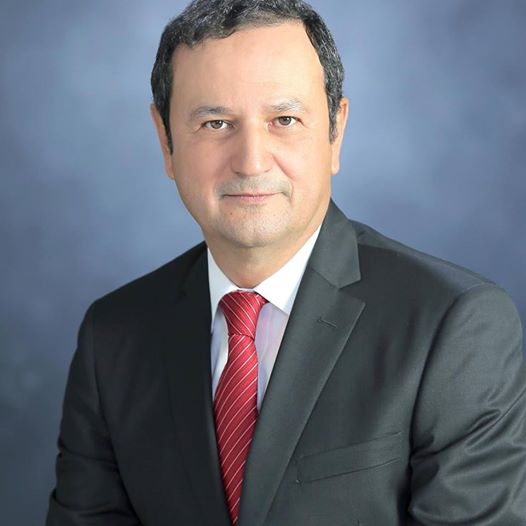 Dr. med. Edelmiro
Pérez Rodríguez
SUBDIRECTORES
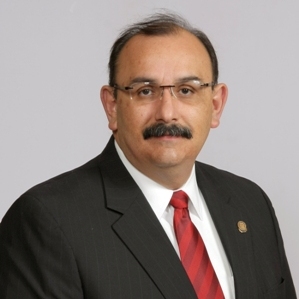 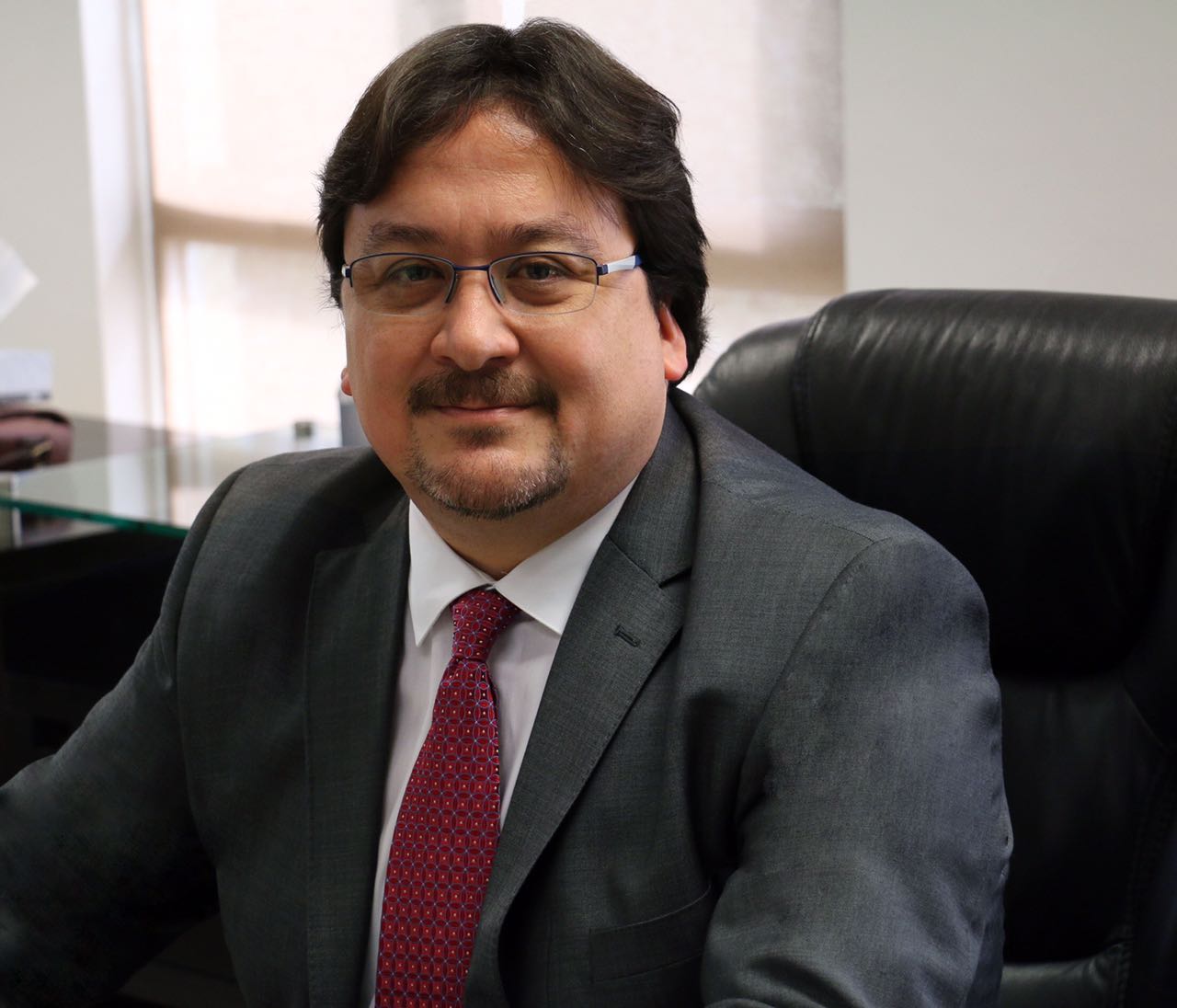 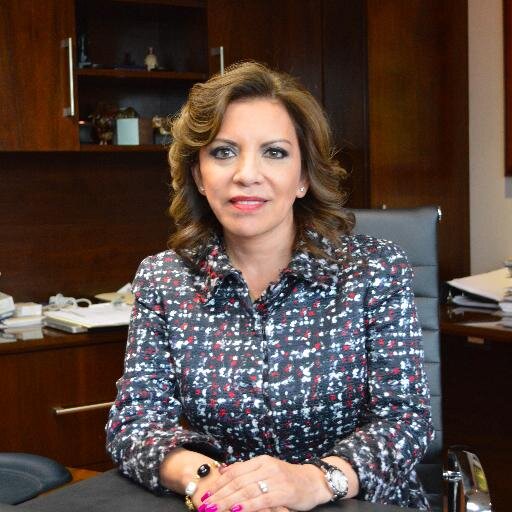 Posgrado
Pregrado
Investigación
Dr. med. Felipe Arturo Morales Martínez
Dr. med. Oralia Barboza Quintana
Dr. med. J. Gerardo González González
Historia del Hospital-Escuela
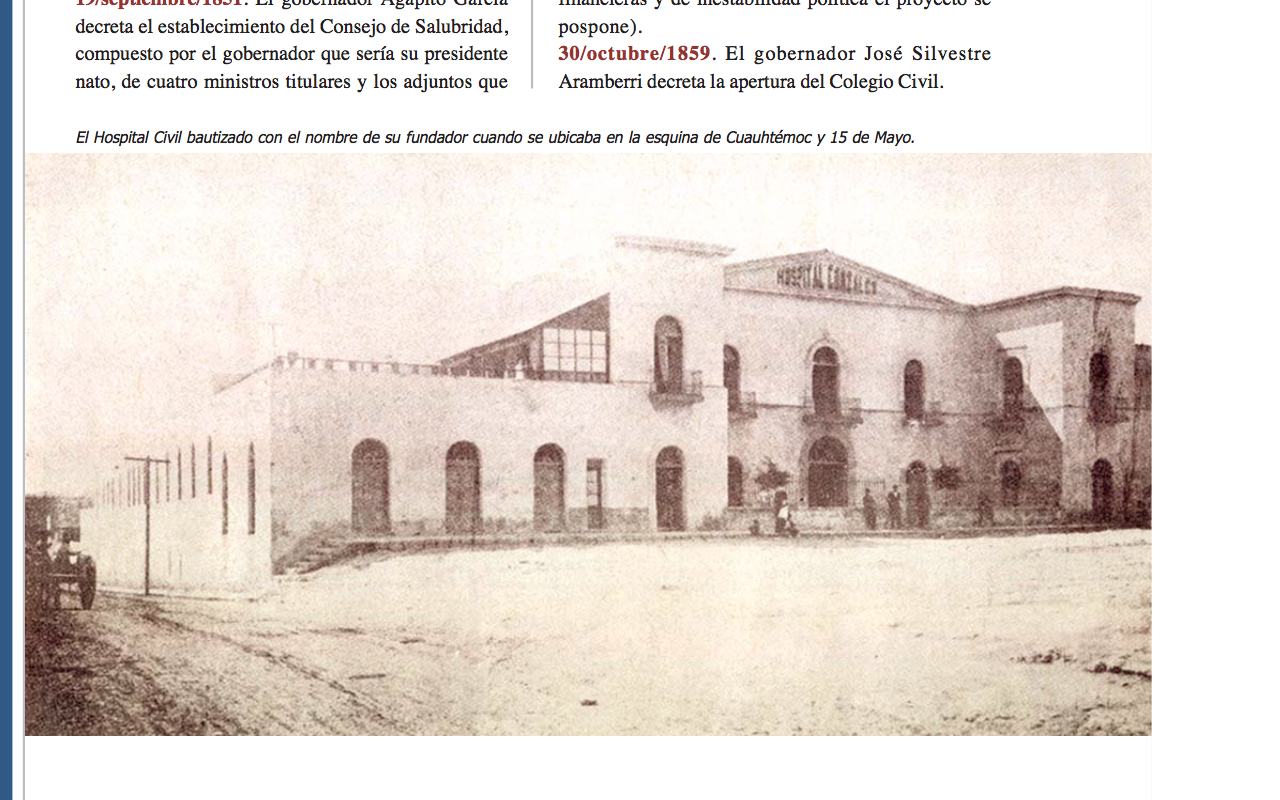 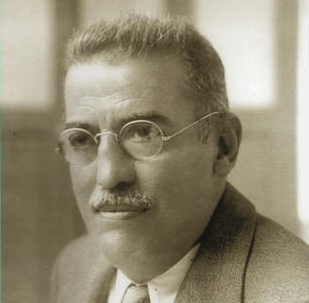 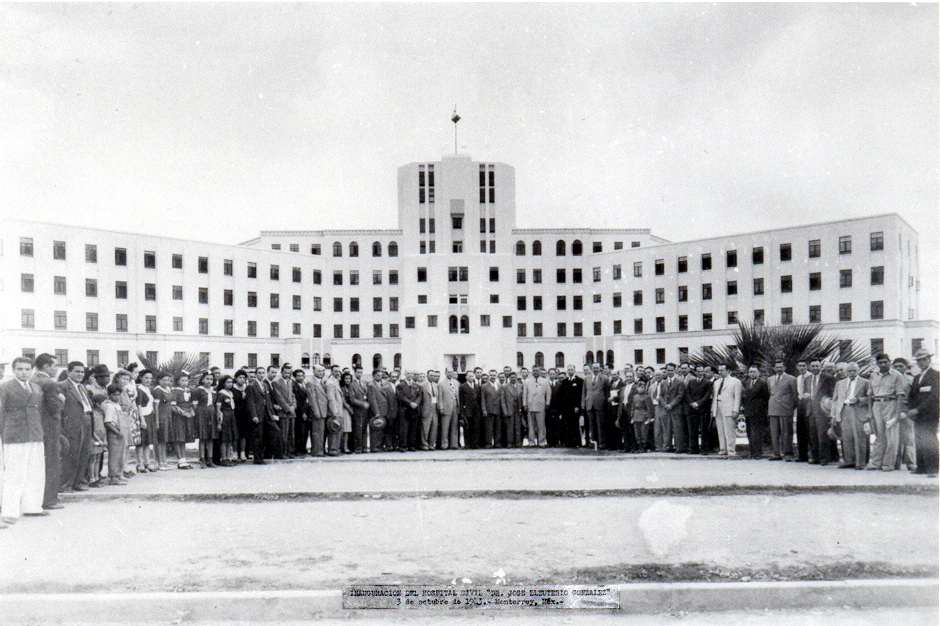 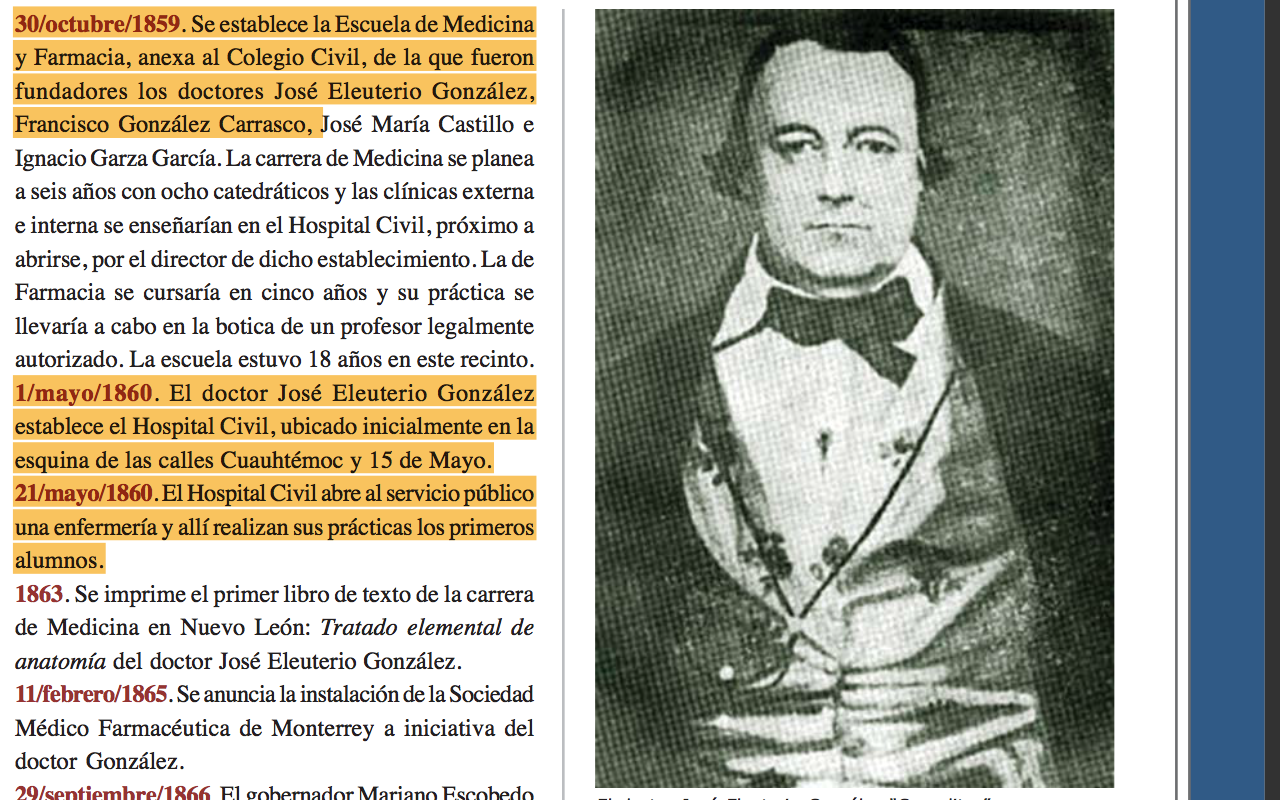 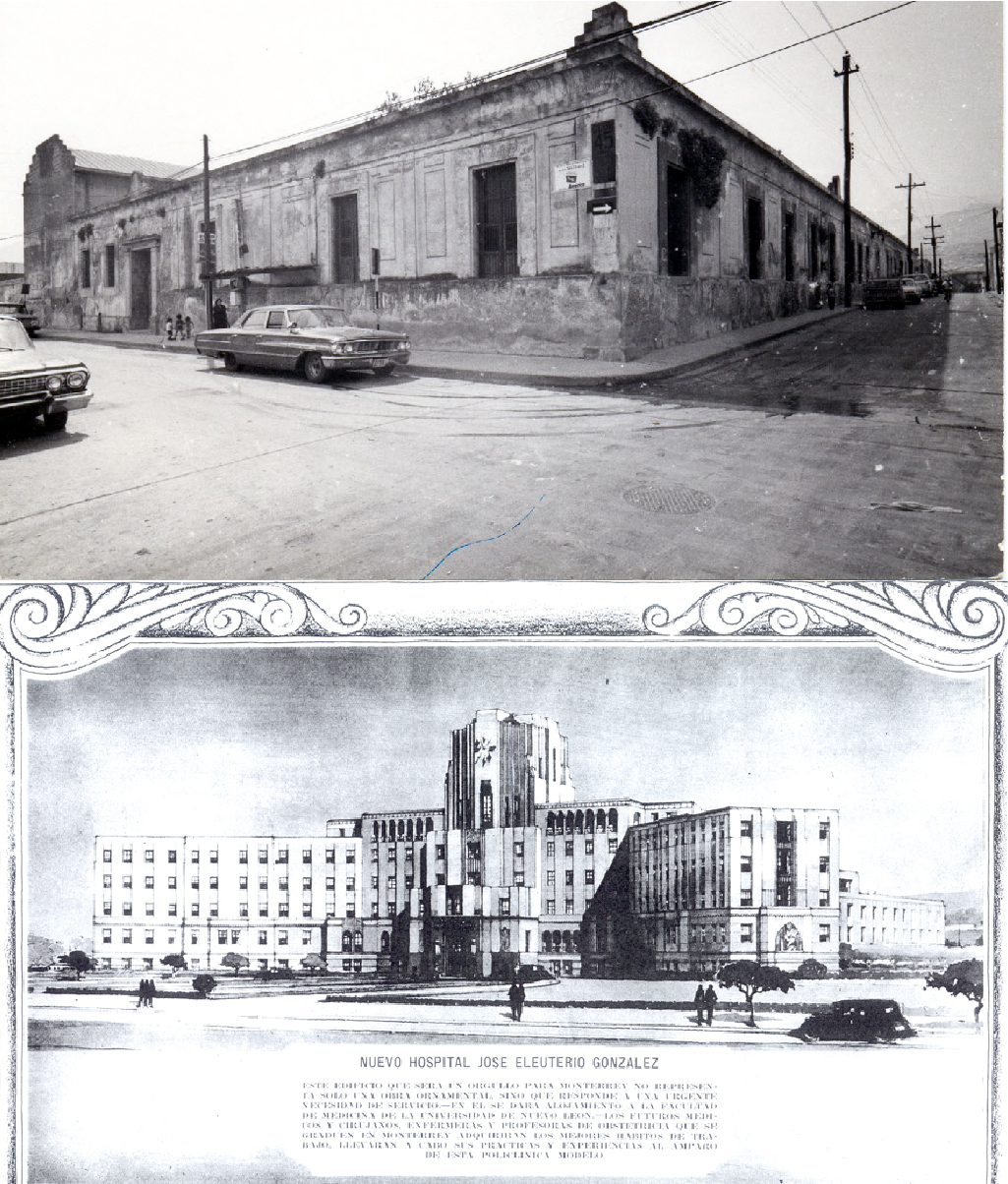 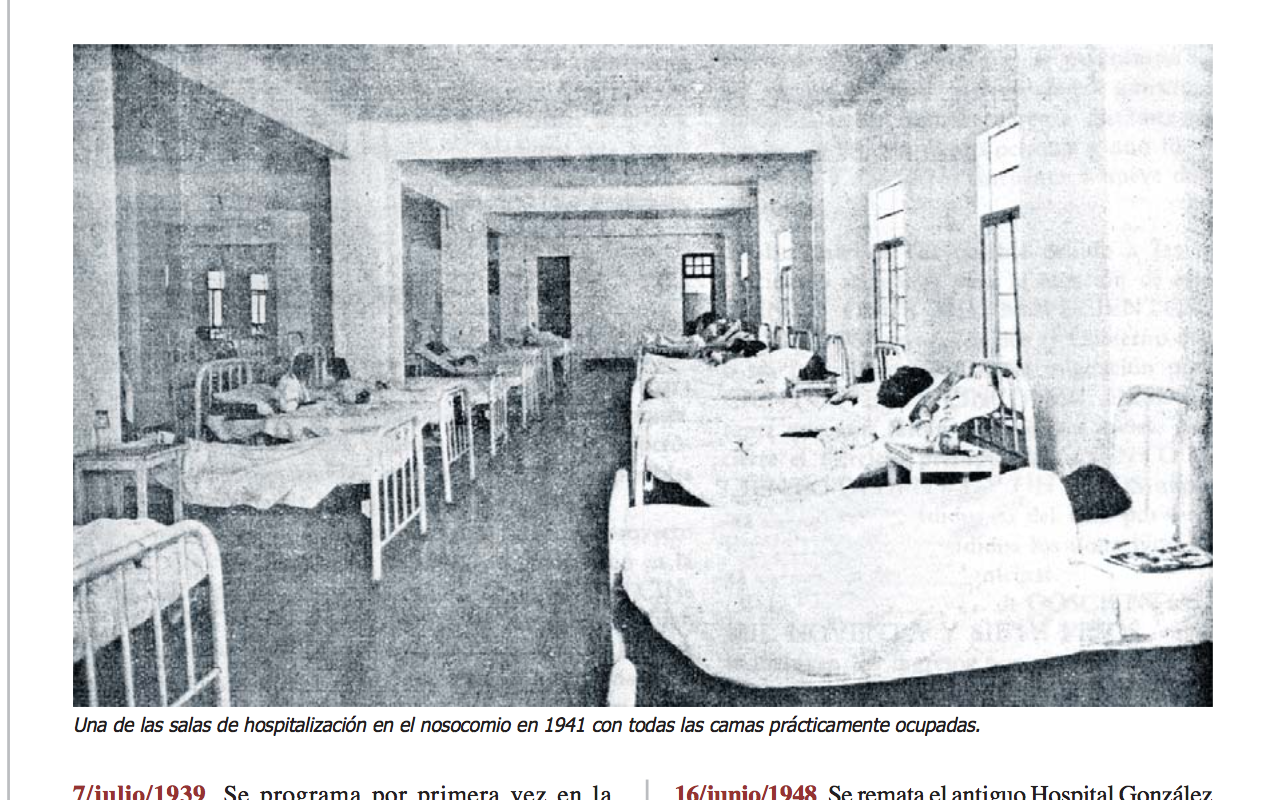 1943 - 2017
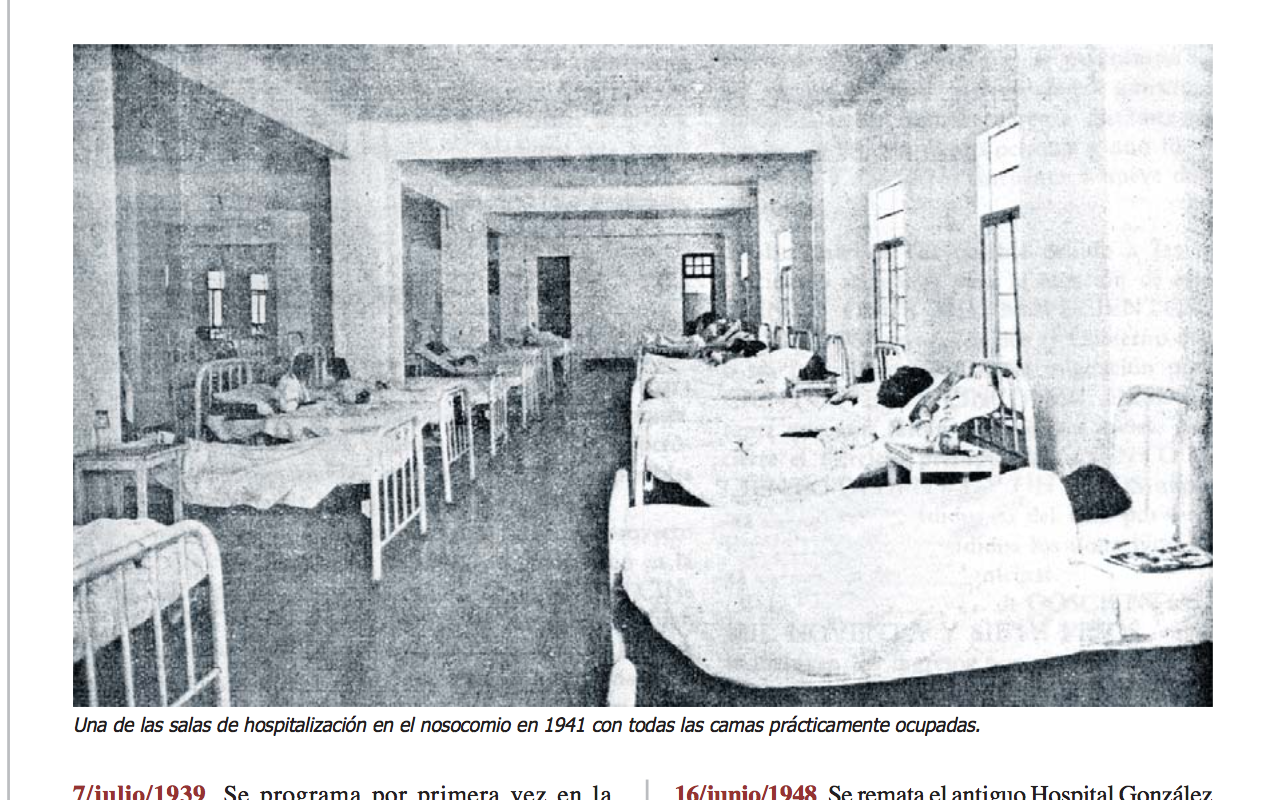 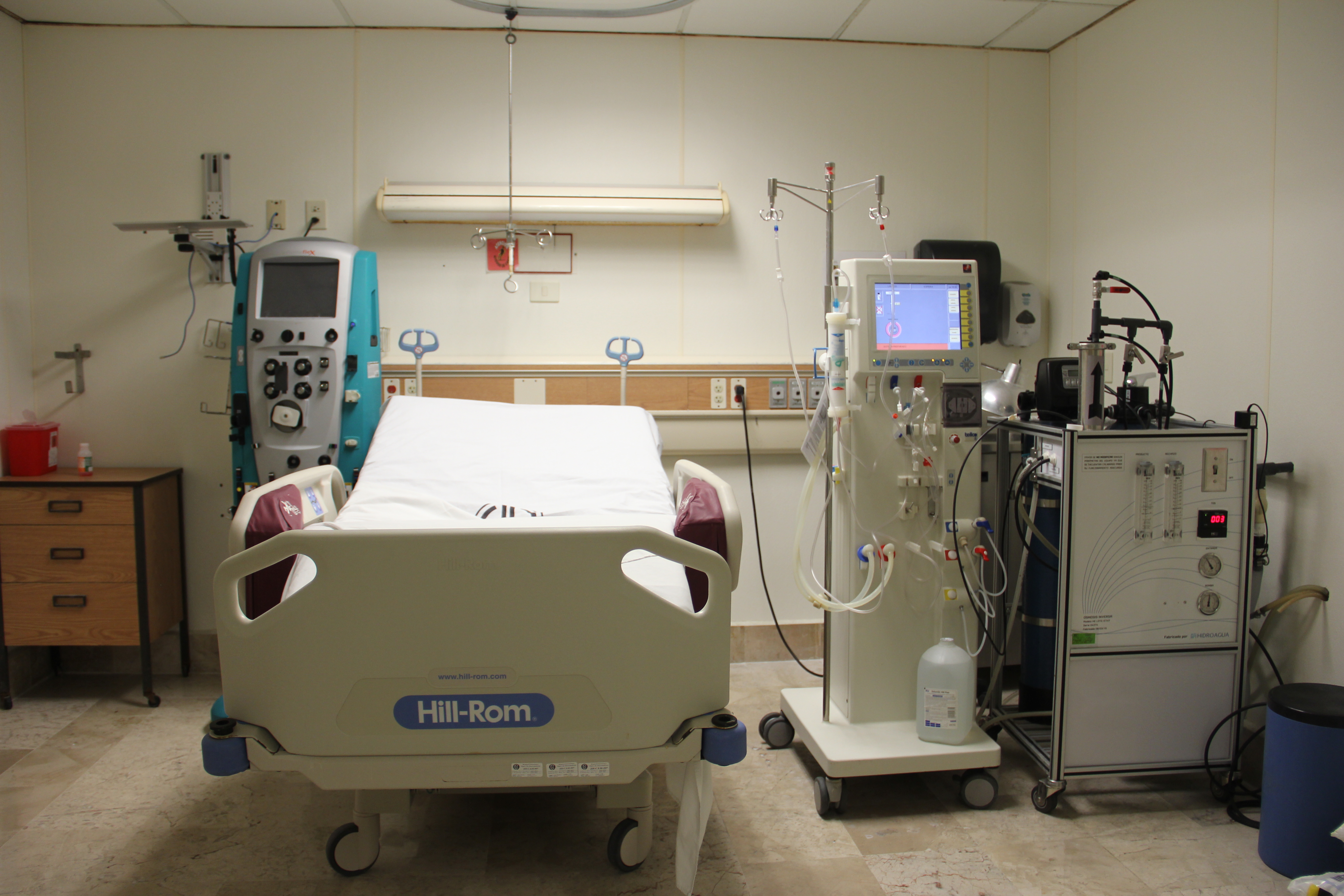 2017
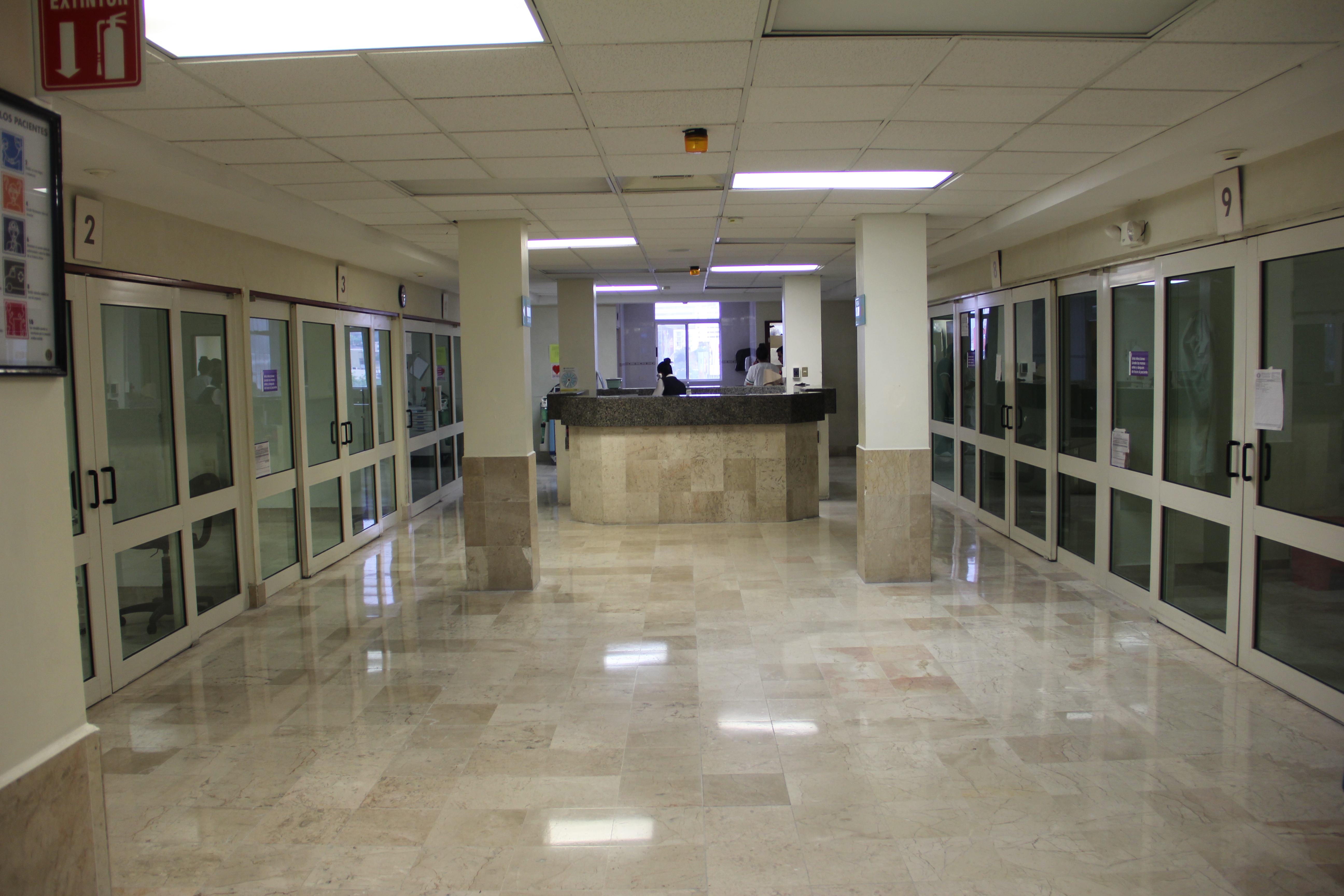 En la actualidad existen más de 
650 camas
1944. Dr. Ángel Martínez Villareal
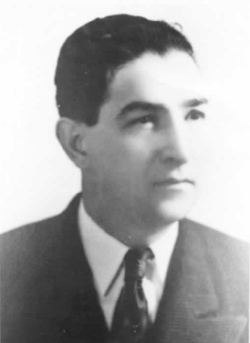 “Todo servicio de asistencia debe hacerse en función de enseñanza”

DIRECTOR DE LA FACULTAD DE MEDICINA EN 1943- 1945

Inició un movimiento social – político para que existiese un Hospital - Escuela
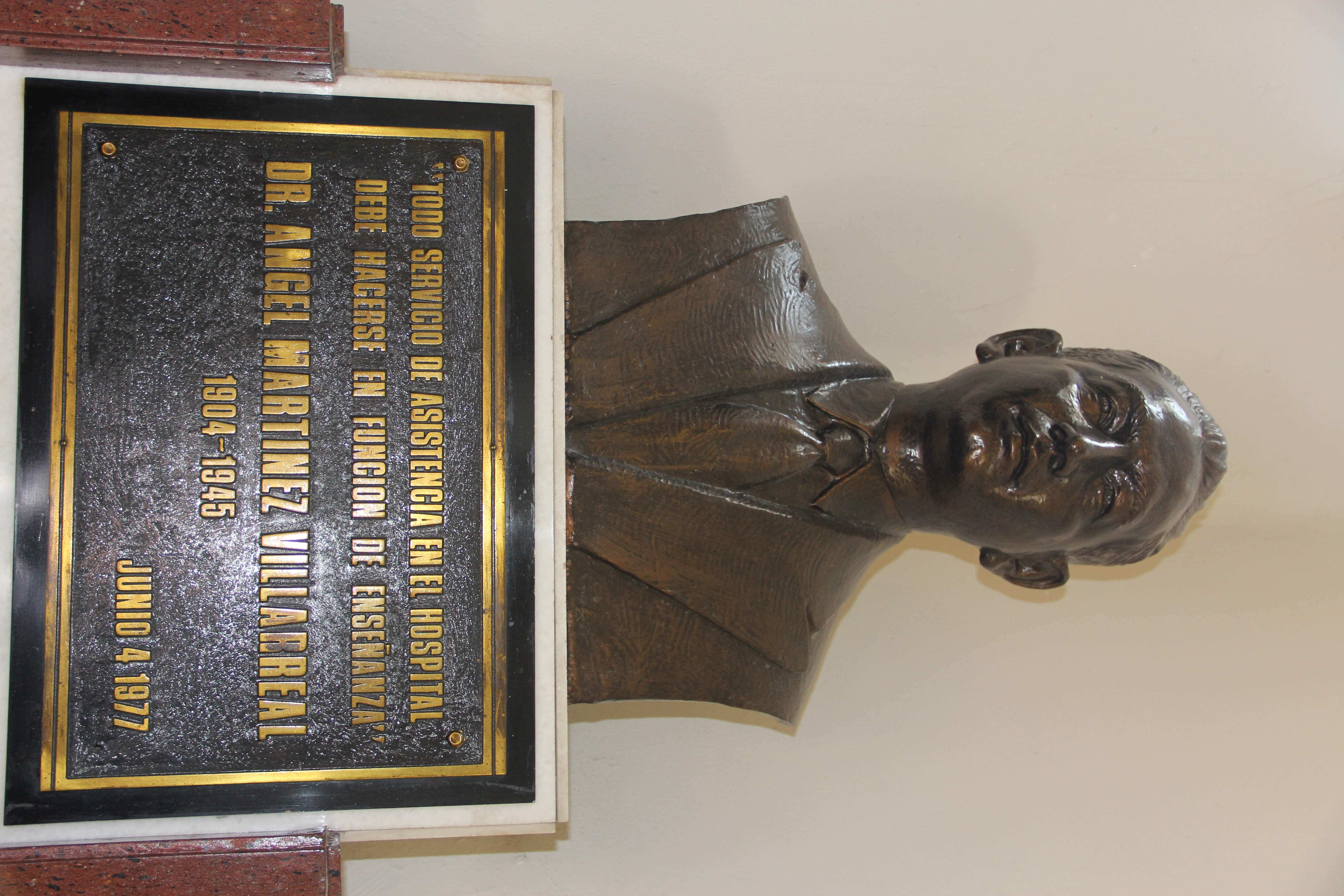 [Speaker Notes: inició un movimiento social-político para que el Hospital se incorporara como el campo clíncio de la Escuela de Medicina de la Universidad de Nuevo León.]
Dr. Serapio Muraira
1952  
Primer director del Hospital Universitario
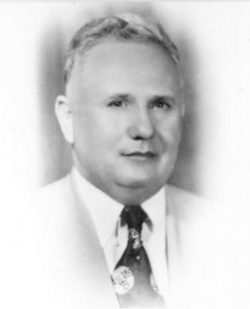 1952. Entrega del Hospital a la Facultad de Medicina por el Dr. Morones Prieto, gobernador del Estado
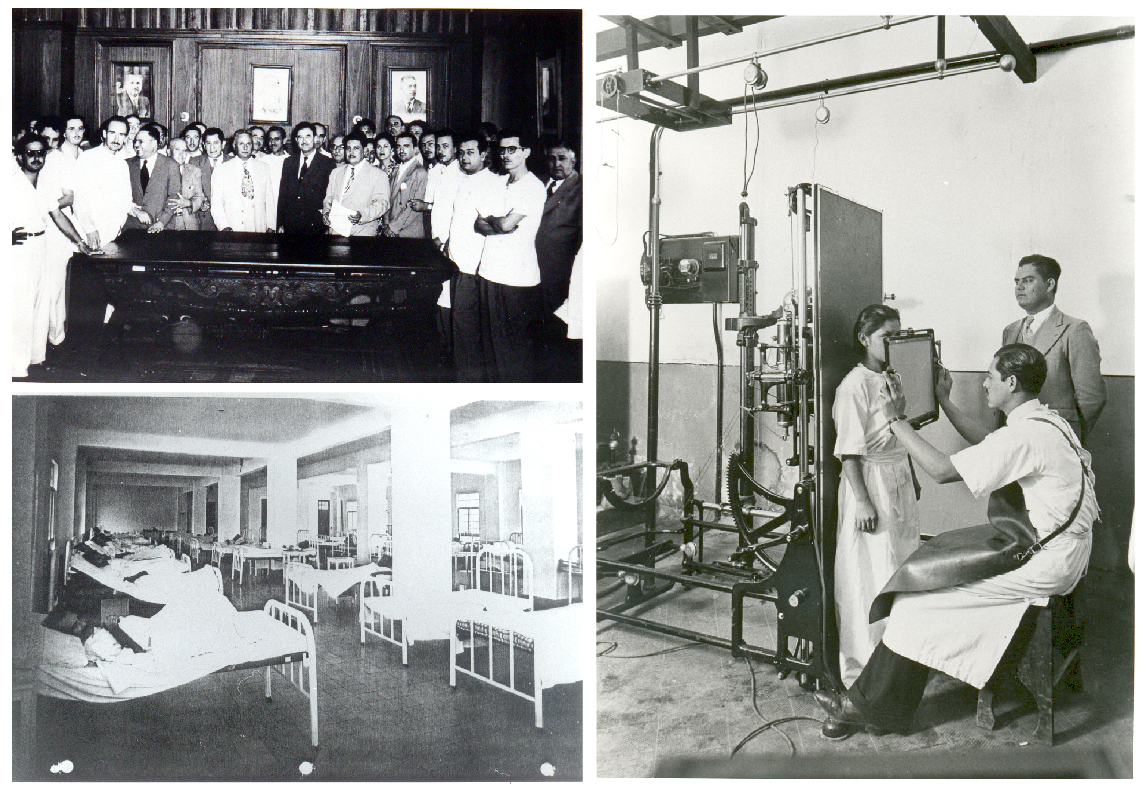 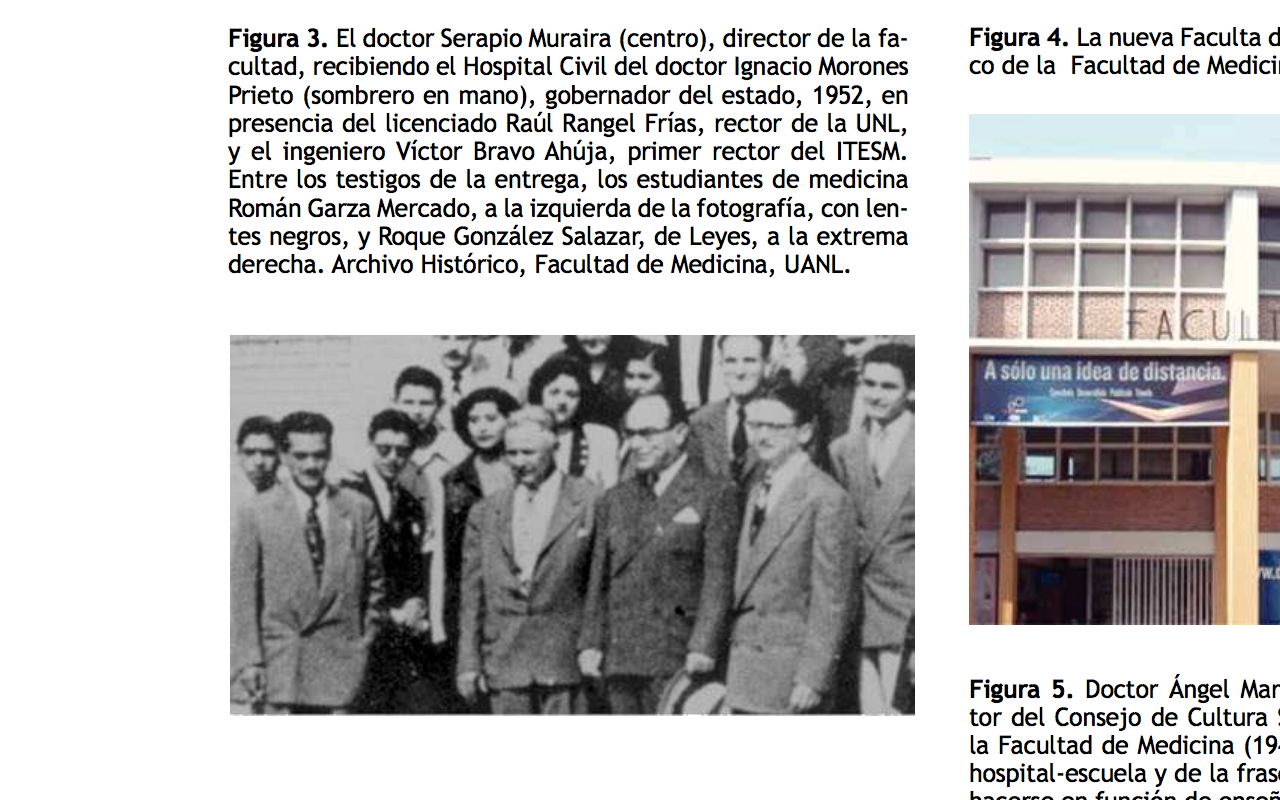 [Speaker Notes: El Dr. Serapio Muraira (centro), director de la facultad, recibiendo el Hospital Civil del doctor Ignacio Morones Prieto (sombrero en mano), gobernador del estado, 1952, en presencia del licenciado Raúl Rangel Frias, rector de la UNL.]
1971. Luis Echeverría decreta la autonomía universitaria
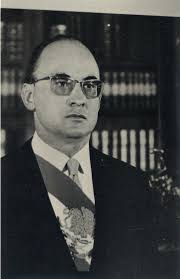 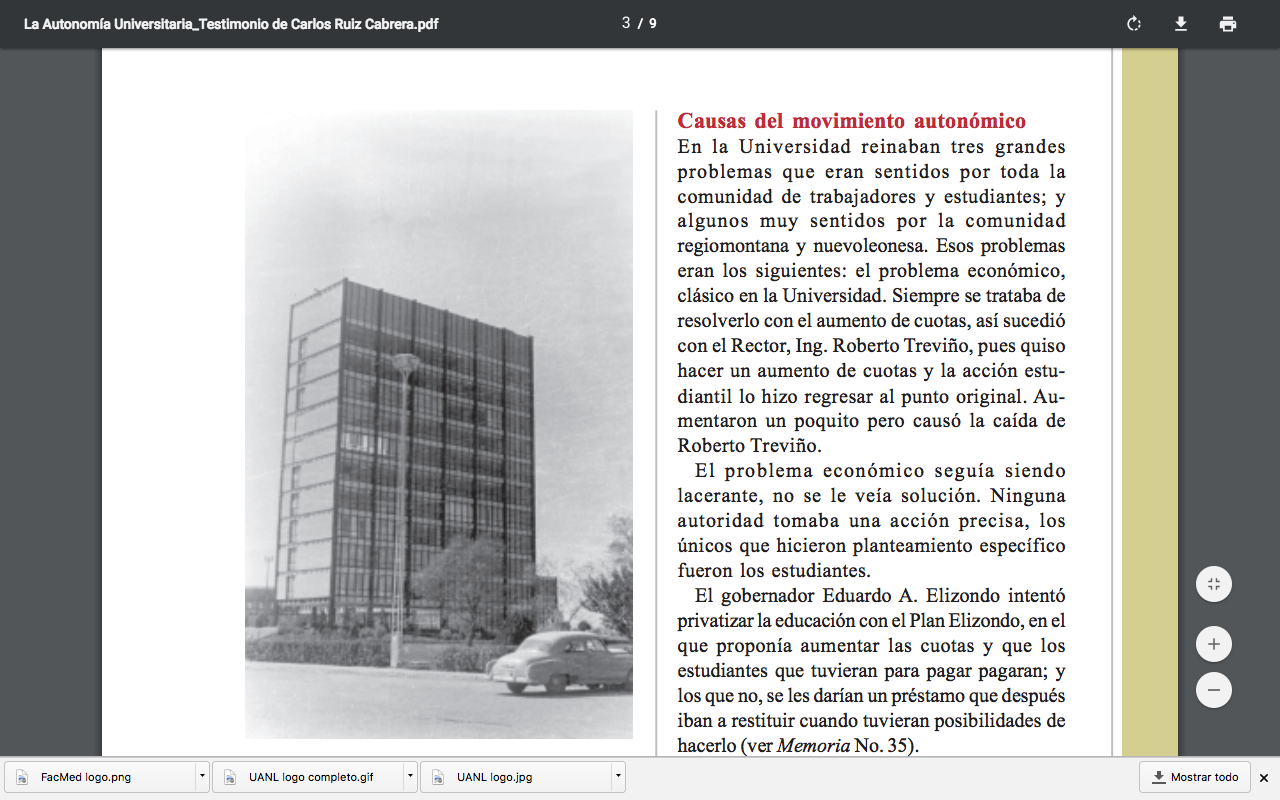 Hospital Universitario “Dr. José Eleuterio González”
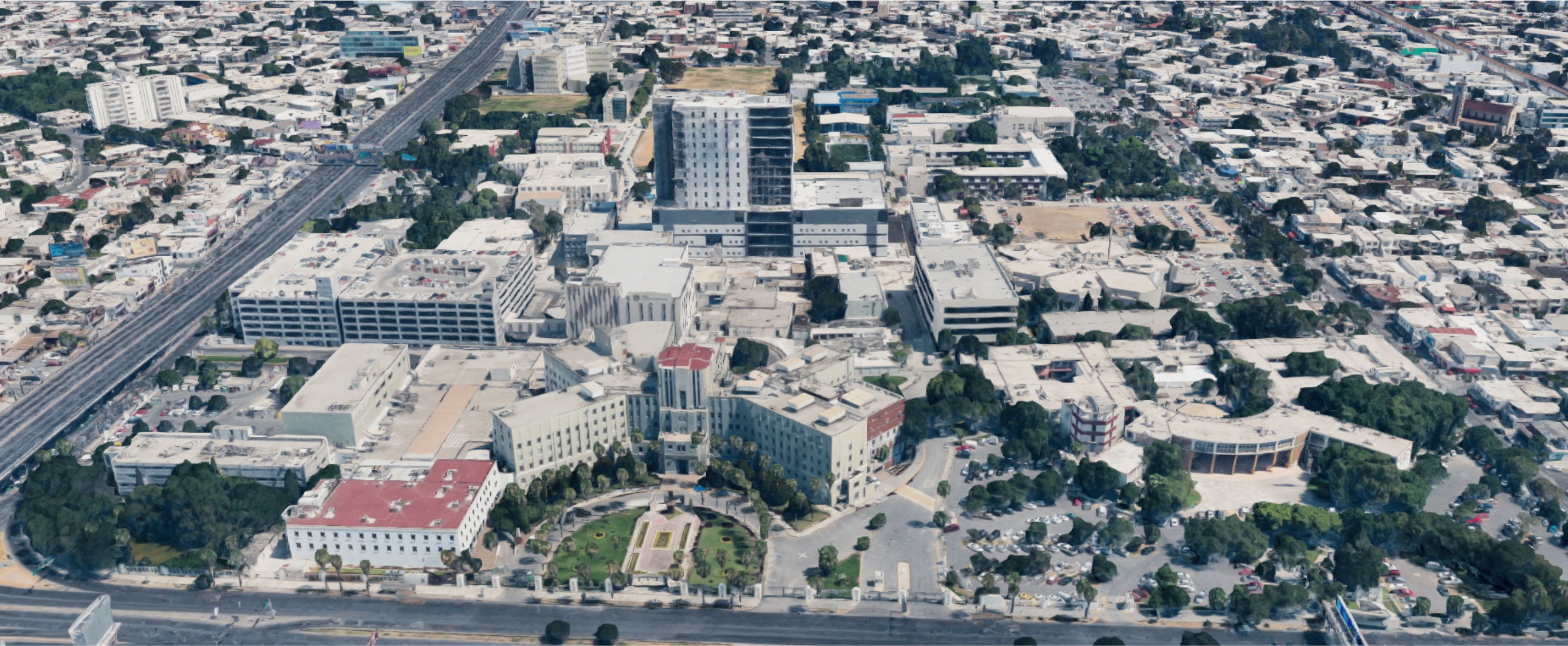 [Speaker Notes: Central- Hospital Universitario
Anexo Atrás- Torre de pediatría
De mi lado izquierdo a lado del Hospital- Edificio con los servicios de Oftalmo, Endocrino y Anatomia Patologica
Atrás de este edificio se encuentra el área de consulta externa y anexo el Edifico Barragan (servicios de Med. Familiar, Otorrino, Lab de Hemato y Derma y Neurofisiologia)
Del lado izquierdo de la consulta externa- Servicios de Geria, Derma, Alergias
De mi lado derecho a lado del Hospital- Facultad de Medicina (frontispicio) atrás de frontis, plaza central, aulas nuevas y el CRIDS (biblioteca de la facultad)
Anexo al Hospital- El Edificio Graciela Moreno, edificio de Posgrado
Atrás del HU- Edificio Jesús Gracia (servicios de Rayos, Banco de sangre y Gastro)
A un lado del Edificio del lado derecho- Edificio de Psiquiatria
Al fondo el edificio más alto-  HOSPITAL DE ALTA ESPECIALIZACIÓNY MEDICINA AVANZADA  (HAEMA)
Lado izquierdo del HAEMA- Edifico de Reumatología, Farmacología, Inmunologia, Unidad de Higado y Fisiologia
Al fondo a la izquierda- CIDICS (Centro de Investigación y Desarrollo en Ciencias de la Salud)]
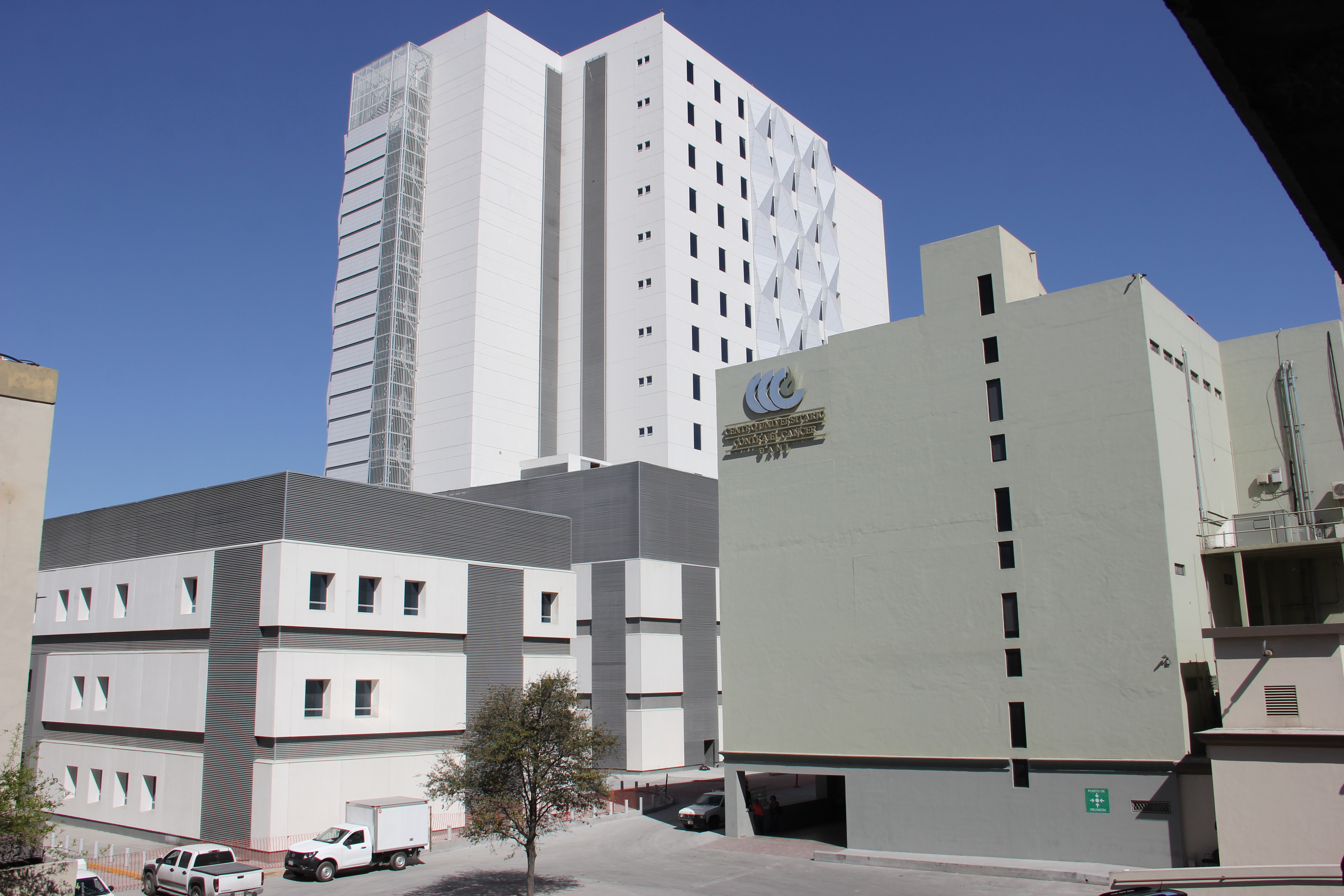 Hospital de Alta Especialización y Medicina Avanzada
Área de Oncología
Hematología
Radiooncología
Genética
[Speaker Notes: Al fondo el HAEMA 
En lado izquierdo Área de Oncología del HAEMA con 5 niveles (dos subterráneos más los 3 niveles que se observan) próximo a inagurarse a finales de Agosto principios de Septiembre como Fase 1 del HAEMA 

En lado derecho Edificio de Centro Universitario Contra el Cáncer 
1º nivel consulta de Consulta de Oncología, Hematología y Radio Oncología
2º nivel Hematología
3º nivel Oncología
4º nivel Oncología
5º nivel Genética]
POSGRADO
CRONOGRAMA HISTÓRICO DE LA SUBDIRECCIÓN DE POSGRADO
1979	
Se nombra el Comité para la Reglamentación del Doctorado
Se inicia la Secretaría de Investigación

1980: 	
“Encuentros Regionales de Investigación del Área Biomédica” realizados cada dos años
	
1982:	Aprobación del Consejo Universitario de Programas Doctorales
[Speaker Notes: Datos en la pagina oficial medicina uanl posgrado]
SUBDIRECCIÓN DE POSGRADO 2017
Programa Nacional de Posgrado de Calidad (PNPC)
4 Especialidades de Competencia Internacional reconocidas en el PNPC

Maestría y Doctorado en Ciencias de Competencia Internacional reconocidas en el PNPC

15 Especialidades reconocidas en el PNPC

Doctorado en Medicina reconocido en el PNPC
[Speaker Notes: En total Son 22 PROGRAMAS DE POSGRADO reconocidos como PNPC]
ESPECIALIDADES
2017   FACULTAD DE MEDICINA Y HOSPITAL UNIVERSITARIO “DR. JOSÉ ELEUTERIO GONZÁLEZ”
316 docentes
170 con grado de  Especialidad /Maestría
146 con grado de Doctorado
2017   FACULTAD DE MEDICINA Y HOSPITAL UNIVERSITARIO “DR. JOSÉ ELEUTERIO GONZÁLEZ”
785 Residentes de todas las especialidades y subespecialidades
Programa de Especialidades Médicas 2017
Veintiuno especialidades
Anatomía Patológica 
Anestesiología 
Cirugía General 
Dermatología 
Genética Médica 
Geriatría Clínica 
Ginecología y Obstetricia 
Medicina del Deporte y      Rehabilitación 
Medicina Familiar 
Medicina Interna 
Neumología y Medicina Crítica 


Neurocirugía 
Oftalmología 
Ortopedia y Traumatología 
Otorrinolaringología y Cirugía de Cabeza y Cuello 
Patología Clínica
Pediatría 
Psiquiatría 
Radiología e Imagen 
Radiooncología 
Urología
[Speaker Notes: Cx Plástica pide 3 años de Cx General como mínimo y después 4 años de Plástica]
SUBESPECIALIDADES
Programa de Subespecialidades Médicas 2017
Veinte Subespecialidades
Alergia e Inmunología Clínica
Biología de la Reproducción
	Humana
Cardiología-Hemodinamia
Cirugía Plástica y Reconstructiva
Endocrinología Clínica
Gastroenterología y Endoscopía Digestiva
Hematología Clínica
Infectología
Medicina Crítica Pediátrica



Nefrología
Neonatología
Neurología
Neurología Pediátrica
Oncología
Perinatología 
Psiquiatría Clínica y Hospitalaria
Psiquiatría Infantil y de la Adolescencia
Reumatología e Inmunología Clínica
MAESTRÍAS
Programa de Maestrías 2017
Cinco Maestrías en Ciencias
Con Orientación en:

Biología Molecular e Ingeniería Genética

Microbiología Médica

Morfología

Química Biomédica

Inmunología Médica
DOCTORADOS
Programa de Doctorados 2017
Un  Doctorado en Medicina

Seis Doctorados en Ciencias con orientación en:

Biología Molecular e Ingeniería Genética

Farmacología y Toxicología

Inmunología

Microbiología Médica

Morfología

Química Biomédica
Sistema Nacional de Investigadores
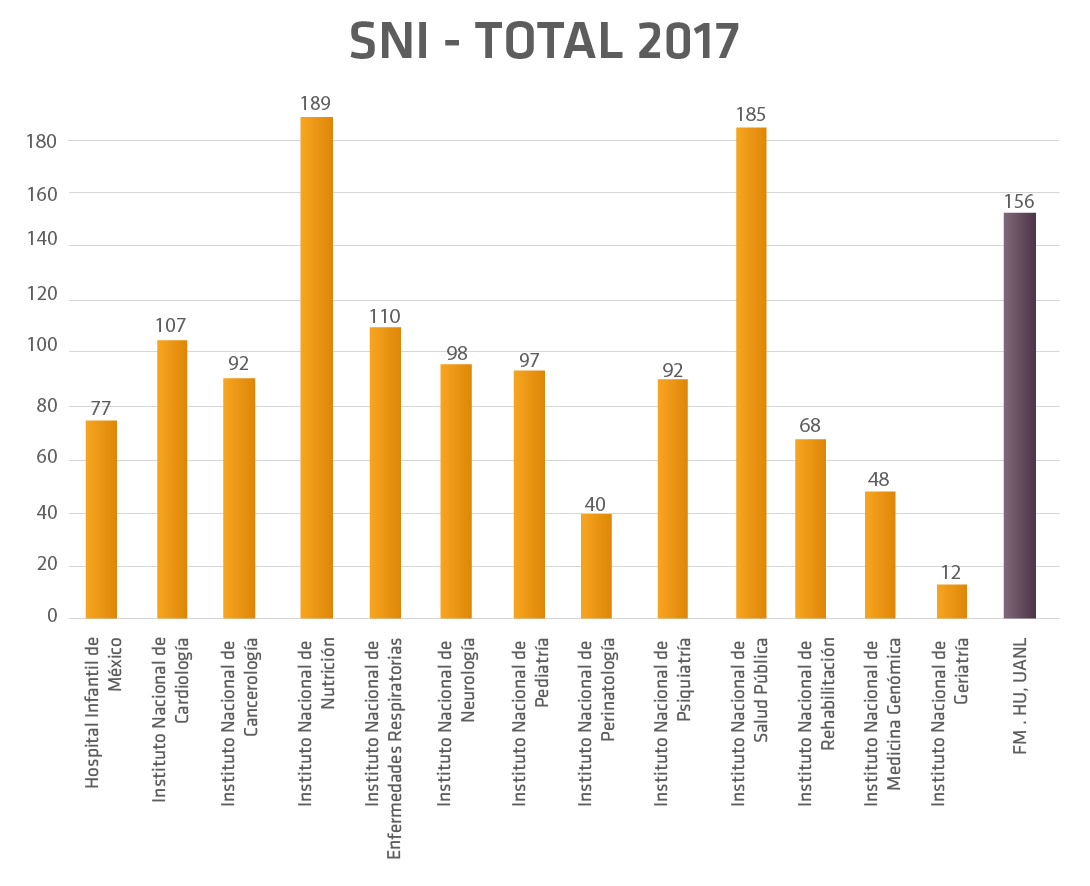 [Speaker Notes: 1º lugar- Instituto Nacional de Nutrición 
2º lugar- Instituto Nacional de Salud Pública
3º lugar- HU 
4º  lugar-Instituto Nacional de Enfermedades Respiratorias
5º lugar- Instituto Nacional de Cardiología]
2017
XXIX CONGRESO NACIONAL DE INVESTIGACIÓN EN MEDICINA “TRANSLATIONAL MEDICINE FROM BENCH TO BEDSIDE”
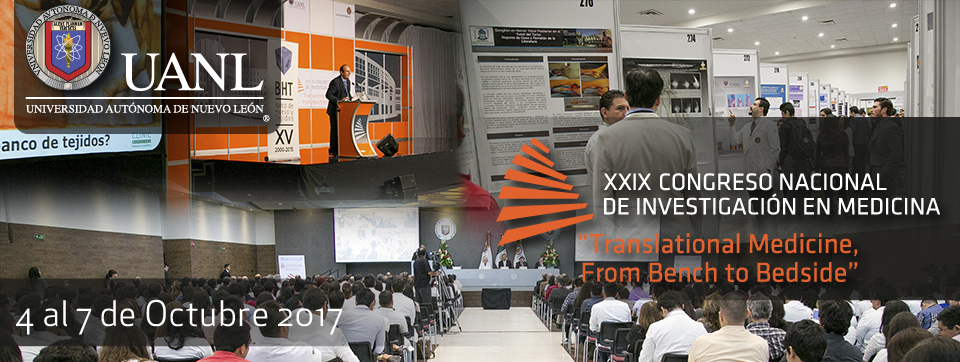 SUBDIRECCIÓN DE INVESTIGACIÓN
Infraestructura y desarrollo de protocolos de calidad, que intervienen en el binomio de Facultad- Hospital Universitario, desarrollando la investigación a un nivel internacional. 

Numerosos artículos publicados en revistas indexadas de impacto.
FACTORES QUE FACILITAN LA INVESTIGACIÓN DE ALTA CALIDAD EN EL HOSPITAL UNIVERSITARIO
Formación pedagógica e investigación  del personal académico y estudiantes

Implementación de laboratorios de investigación con tecnología avanzada

Acceso a los medios masivos de comunicación que permiten consultar en los bancos de memoria del área biomédica nacional e internacional

Divulgación e implementación de regulaciones nacionales e internacionales con estándares reconocidos para el desarrollo de protocolos clínicos
[Speaker Notes: BULLETS]
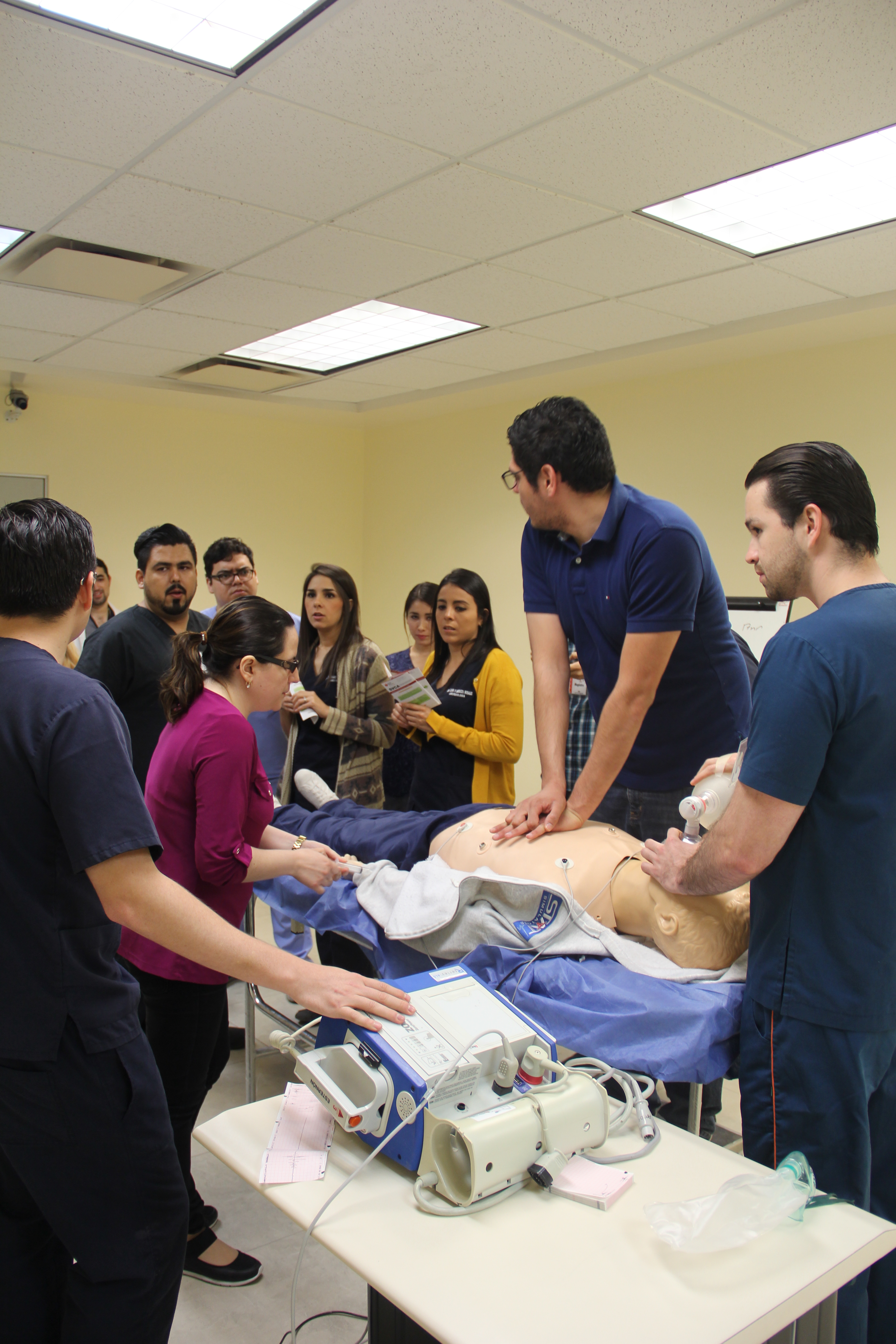 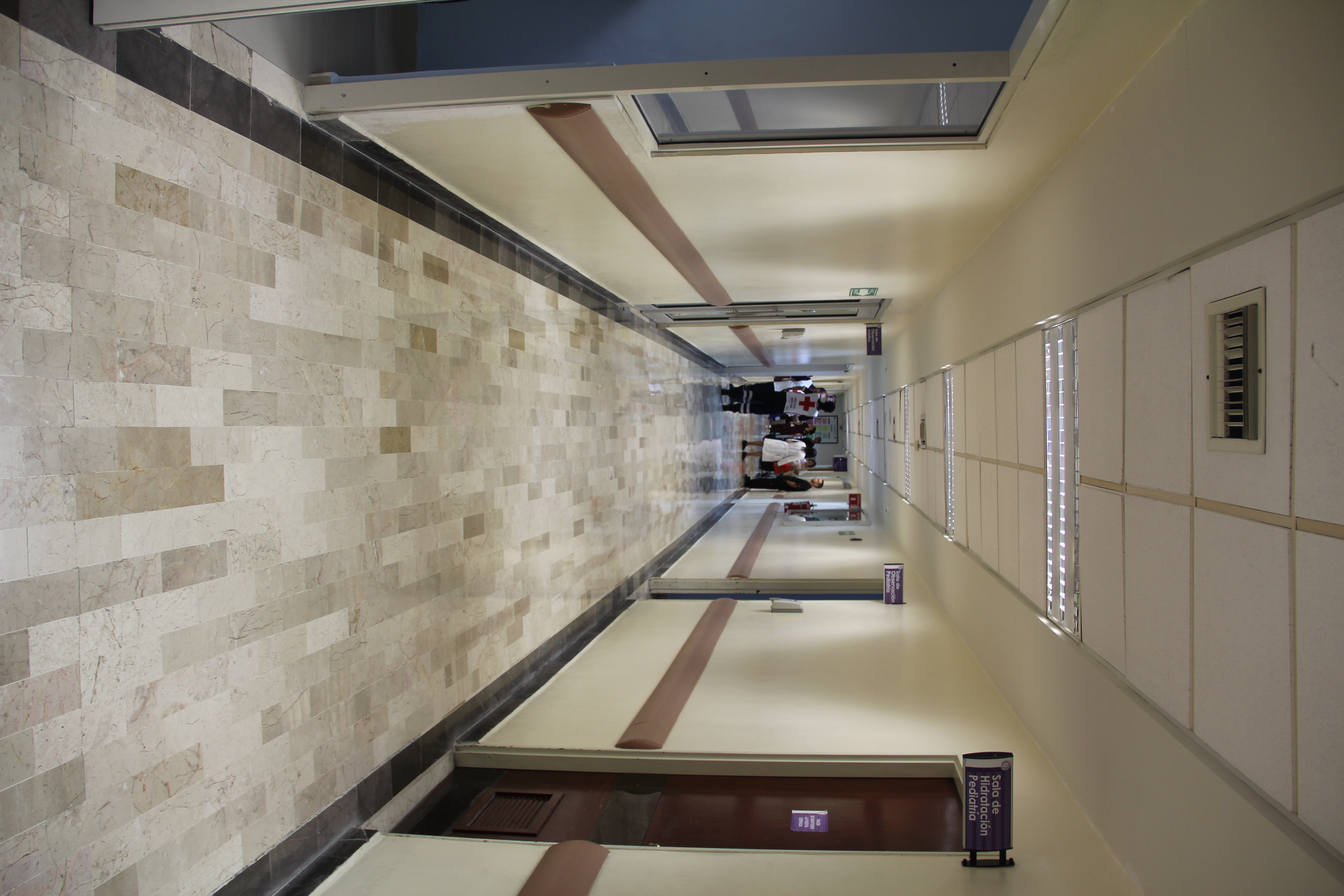 FACTORES QUE INTERVIENEN EN EL MODELO HOSPITAL - ESCUELA
Los estudiantes de pre y posgrado se involucran de una manera directa y con supervisión en la atención de los pacientes y en el proceso educativo, convirtiéndose en coparticipes del binomio enseñanza – aprendizaje


Modelos de simuladores y cursos interactivos que permiten la facilitación del aprendizaje en pre y posgrado


En el pregrado se cuenta con acceso complementario a Centros Hospitalarios del Área Metropolitana
FACTORES QUE INTERVIENEN EN EL MODELO HOSPITAL - ESCUELA
Incorporación de estudiantes de pre y posgrado en equipos de trabajo que enriquecen la educación y mejoran el rendimiento académico


Formación de estudiantes inquisitivos con capacidad de adquirir y procesar la información de punta de la ciencias médicas


Incremento  exponencial en la investigación y publicación en revistas indexadas de trabajos clínicos, básicos y clínico- básico
FACTORES QUE INTERVIENEN EN EL MODELO HOSPITAL - ESCUELA
La cercanía entre el Hospital- Escuela, permite que la única barrera para aprender sean los límites del estudiante, donde cada paciente se convierte en una oportunidad de aprendizaje

Se enfatiza la práctica de una medicina integral y humanística, acorde a los conceptos éticos, las normas locales y nacionales de la practica médica

Se tiene acceso amplio a una gran variedad de patologías 

Se pasa visita con profesores, residentes y estudiantes en las salas de internamiento, donde evaluan las historias clínicas, diagnóstico, tratamiento y evolución de los pacientes
FACTORES QUE INTERVIENEN EN EL MODELO HOSPITAL - ESCUELA
Asistencia gratuita al Congreso Nacional de Investigación en Medicina evaluando los avances en las distintas líneas de investigación e involucro en ellos

Ingreso al Sistema de Doctorado en Medicina híbrido acorde al modelo europeo y el MD, PhD de Estados Unidos


Incorporación de estudiantes de pre y posgrado a proyectos de investigación de especialidad, maestría y doctorado
FACTORES QUE INTERVIENEN EN EL MODELO HOSPITAL - ESCUELA
El HU es un hospital de 3° nivel de enseñanza. La Facultad de Medicina tiene un amplio programa universitario de centros de atención médica en toda el Área Metropolitana y otros sitios en los que estudiantes aprenden medicina de primer nivel 


Existe enseñanza adicional en las consultas externas de las diversas especialidades del Hospital Universitario, además de Hospitales de 2° nivel en el área metropolitana
CONCLUSIÓN
El Hospital Universitario constituye un elemento esencial para una preparación clínica y de investigación óptimas de estudiantes de pregrado y posgrado de la Facultad de Medicina de la UANL y graduados de otras escuelas médicas del país

La enseñanza médica debe regirse por una constante preocupación en la implementación de las bases pedagógicas, académicas y mediáticas que permitan a los estudiantes, dentro de un sistema ético, desarrollar una educación  de excelencia internacional en beneficio de los pacientes.
¡GRACIAS POR SU ATENCIÓN!
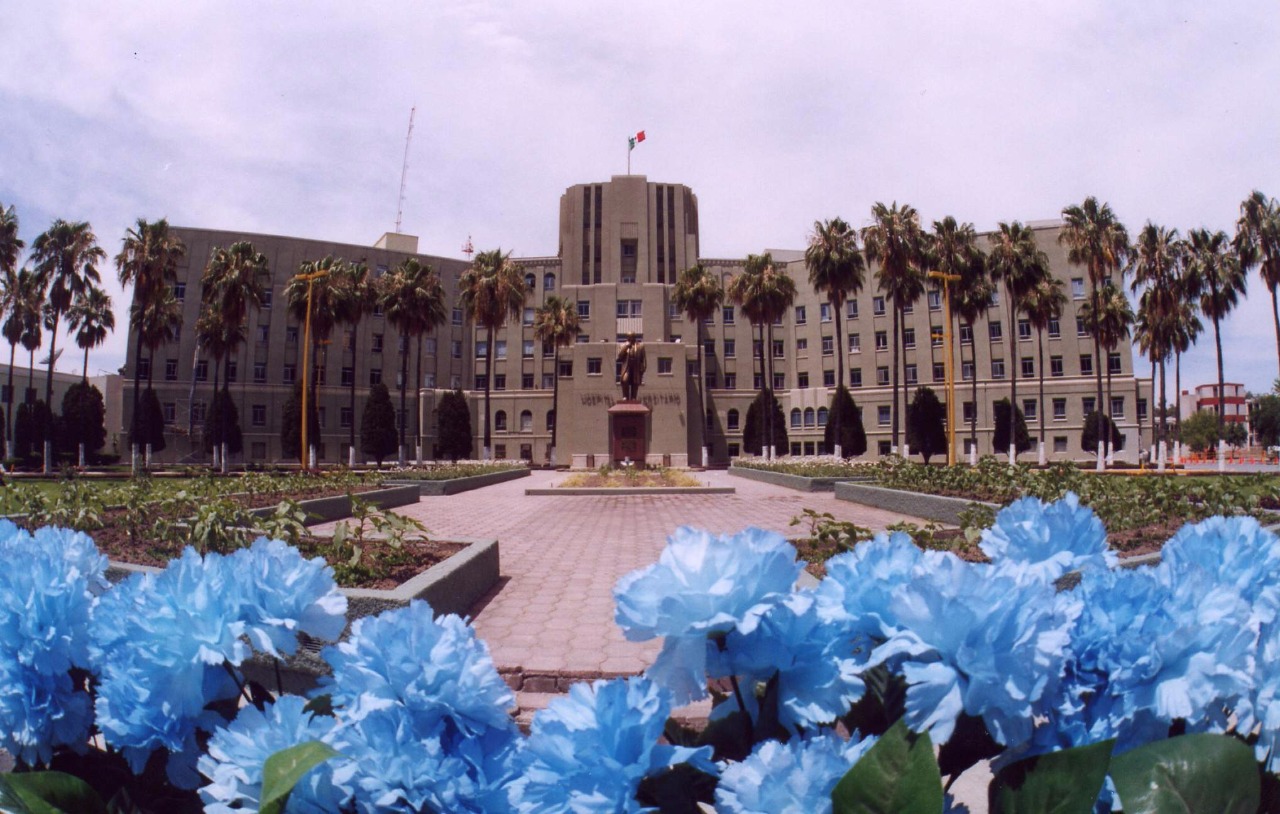 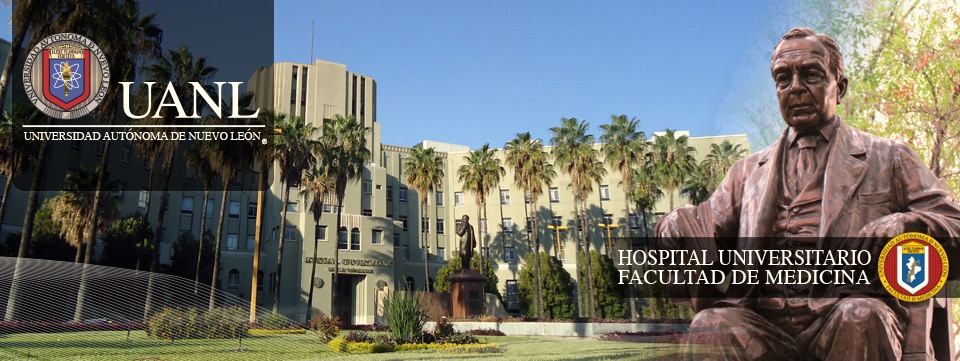 “EL HOSPITAL- ESCUELA”
“EL Modelo de la Medicina Universitaria en la Facultad de Medicina y Hospital Universitario”
Dr. med. Oliverio Welsh Lozano
Miembro Titular de la Academia Nacional de Medicina
23 Agosto 2017
CRONOGRAMA HISTÓRICO DE LA SUBDIRECCIÓN DE POSGRAO
1941: 	Se inician actividades de Posgrado en el Hospital Civil “Dr. José Eleuterio 			González” con 5 aspirantes al internado rotatorio de Posgrado

1954: 	Nace idea de crear la Escuela de Posgrado

1955:	Inician las actividades de Escuela de Posgrado

1971:	Inicio de la organización de las residencias médicas con la Universidad

1974:	Inicia la aprobación ante el Consejo Universitario de los distintos 					programas de Maestrías
CRONOGRAMA HISTÓRICO DE LA SUBDIRECCIÓN DE POSGRAO
1997: 	Reestructuración de la Subdirección quedando con el nombre oficial de 			Subdirección de Estudios de Posgrado 

2004: 	Reconocimiento de 21 programas de especialización, maestrías y 				doctorado como posgrados de Alto Nivel en el Padrón Nacional de 				Posgrados de Calidad de SEP- CONACYT

2008:	Programa de Maestrías reconocido de Competencia Internacional

2010: 	
Se reconocen en total 22 programas activos de especialización y subespecialización en el Padrón Nacional de Posgrado- CONACYT; 
Programa de Maestría en Ciencias como Competencia Internacional
Doctorado en Medicina como Consolidado.
[Speaker Notes: 2004- Dato en la pagina oficial medicina uanl posgrado

http://www.medicina.uanl.mx/posgrado/acerca-de/historia/]
Dr. Ángel Martínez Villareal
1904: 	Nació en Nadadores, Coahuila. 
1915:  	Ingresó al Colegio Civil
1921- 1926: Cursó sus estudios en la Facultad de Medicina
1927: 	Secretario de la Facultad de Medicina
	   	Impartió materias relacionadas con Terapéutica Quirúrgica
1930: 	Cursó sus estudios de Posgrado en Cirugía en la Universidad de París y en la Clínica Mayo    	de los Estados Unidos

1934: 	Secretario del Consejo de Salubridad del Estado
	Miembro del comité para el Hospital Civil, hoy Universitario

1943: 	Director de la Facultad de Medicina, reorganizó el plan de estudios y contribuyó a la 		modernización del Hospital
		Apertura del actual Hospital Universitario
[Speaker Notes: inició un movimiento social-político para que el Hospital se incorporara como el campo clíncio de la Escuela de Medicina de la Universidad de Nuevo León.]
Dr. Ángel Martínez Villareal
1944: 	Organizó el 1º Congreso Nacional de Escuelas de Medicina, presenta la ponencia “En 		Defensas del Hospital- Escuela”; expuso que en NL este esquema funcionaría gracias a 		un convenio entre Facultad y el nuevo Hospital Civil “Dr. José Eleuterio González”

1944: 	El gobierno NO acepta el convenio
		Dr. Martínez renuncia al cargo de Director

1945: 	Fallece y genera una sentida manifestación de duelo popular
[Speaker Notes: inició un movimiento social-político para que el Hospital se incorporara como el campo clíncio de la Escuela de Medicina de la Universidad de Nuevo León.]
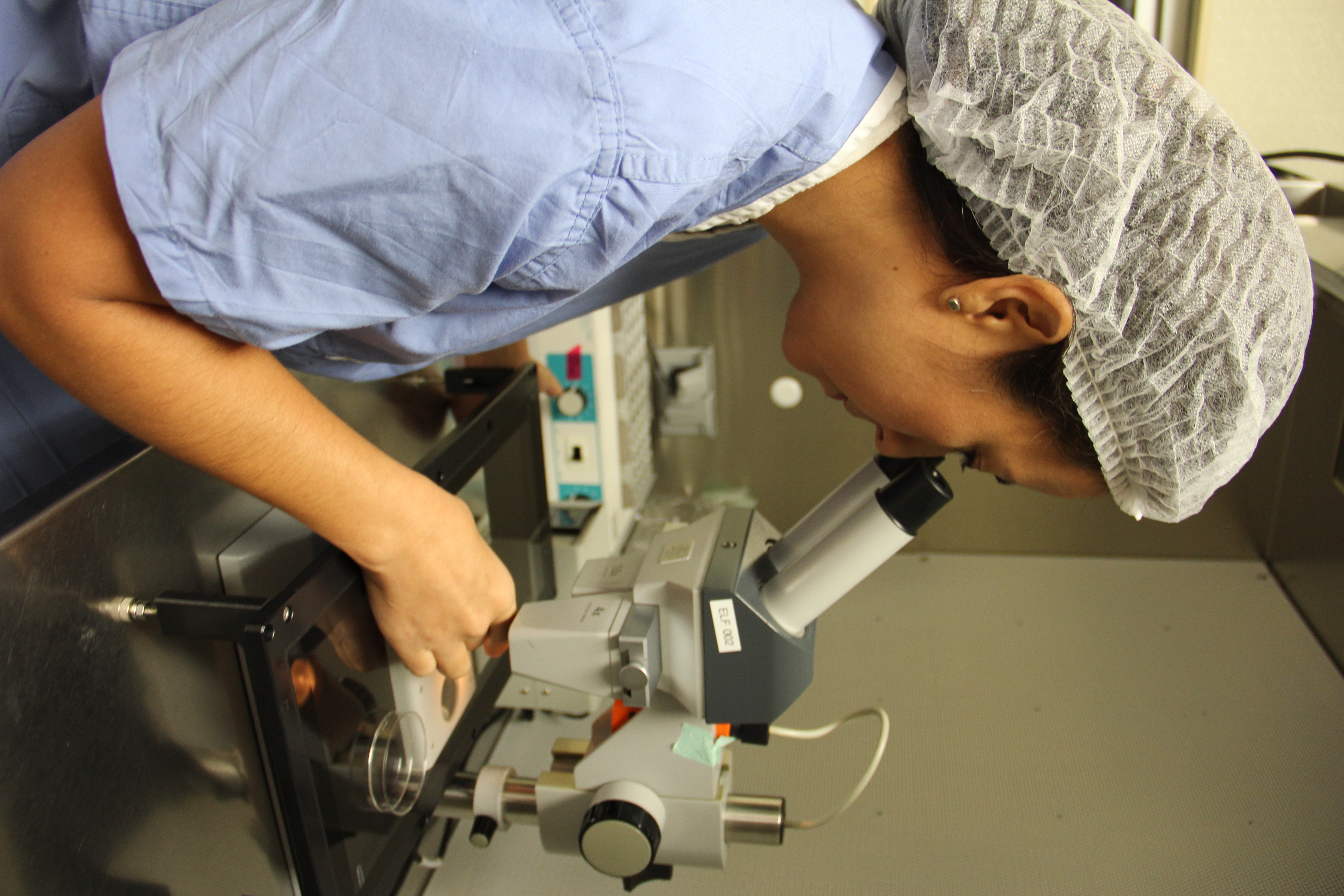 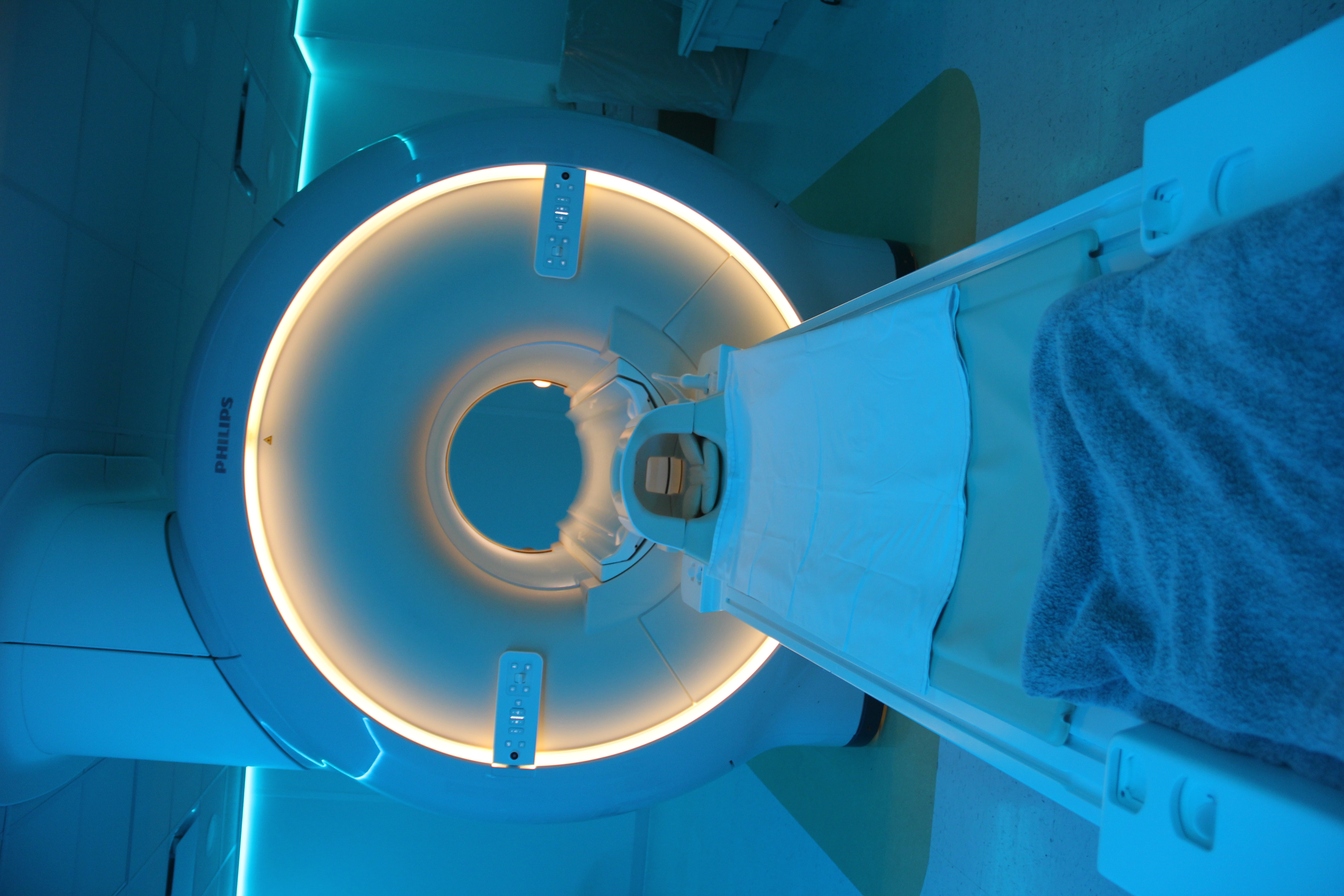 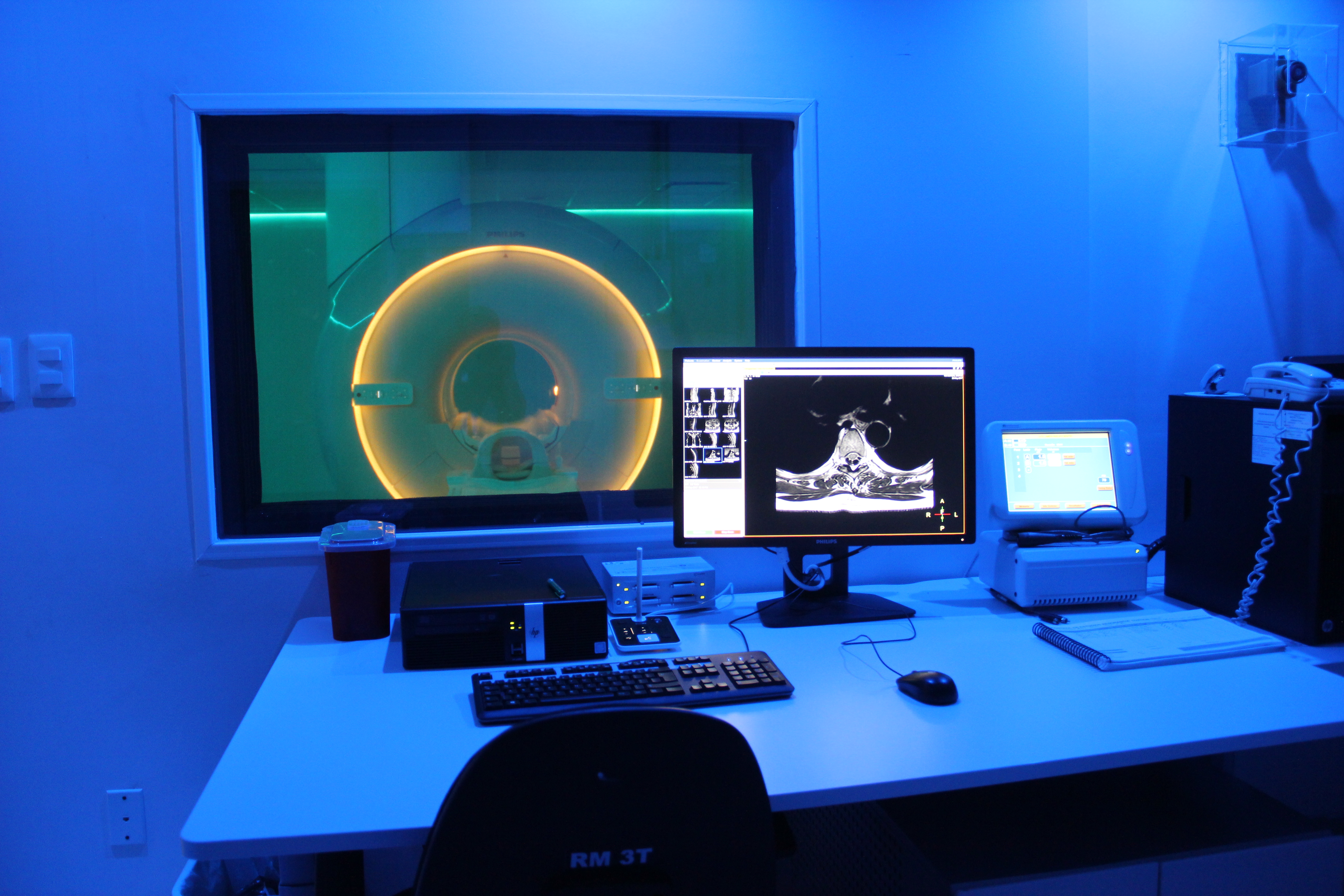 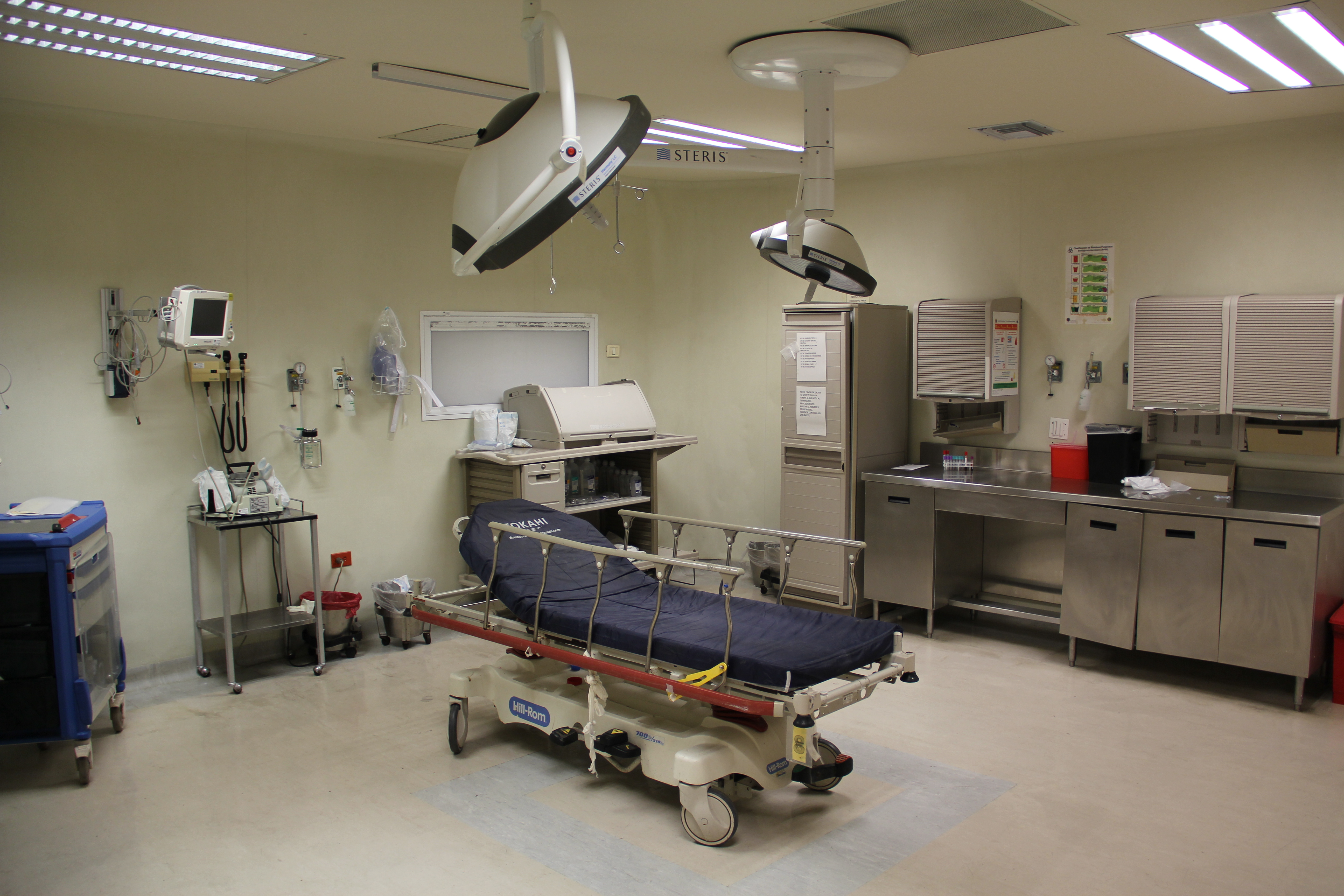 [Speaker Notes: Sala de Resucitación en el área de urgencias]
Dr. Ángel Martínez Villareal
“Uno de los más grandes y prestigiados cirujanos mexicanos, surgido desde los estratos más humildes, que dedicó su profesión al servicio de la población más humilde”

“Infatigable luchador cívico y social que dedicó su esfuerzo a la causa de los trabajadores y el pueblo”
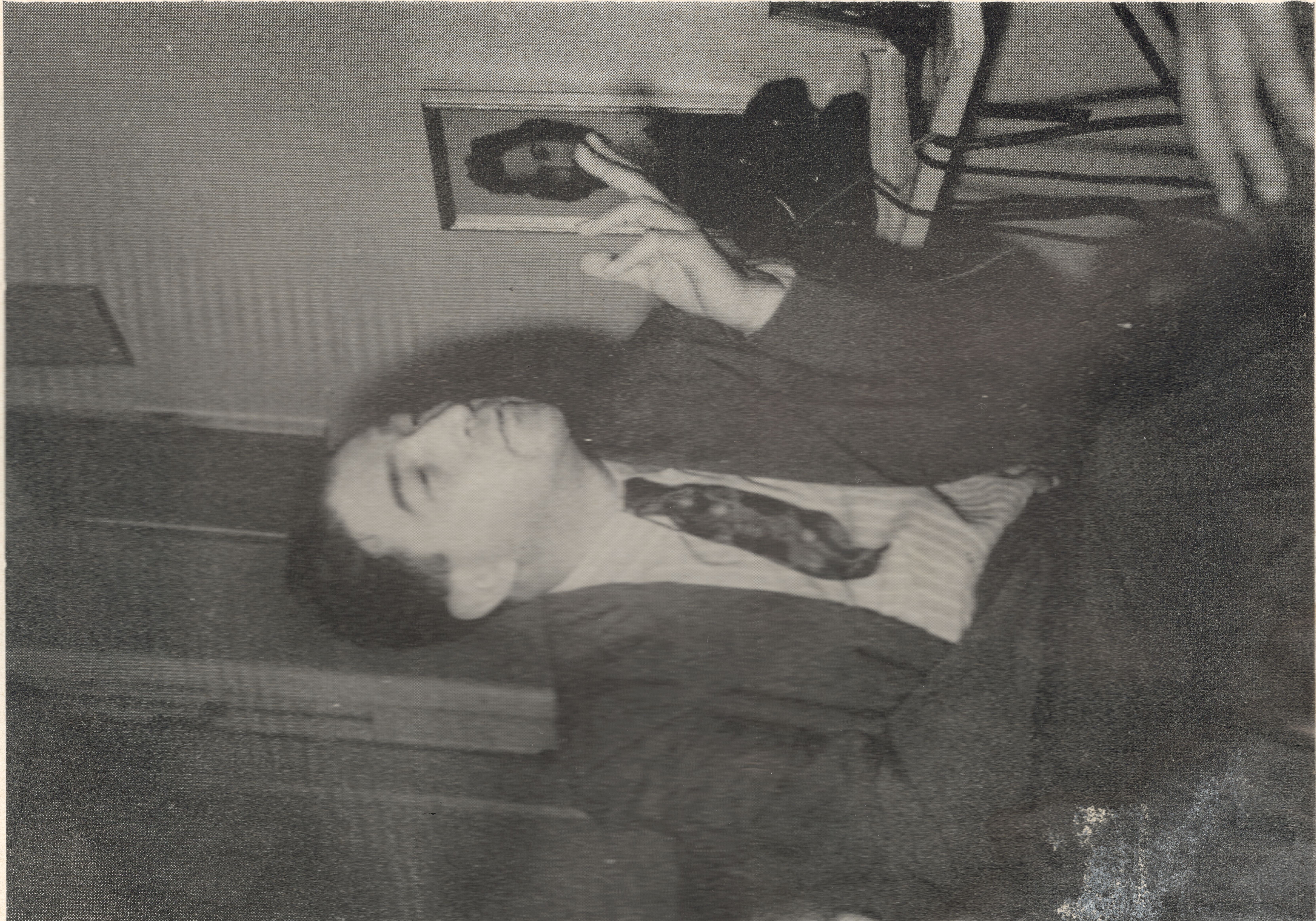 1793. Fundación del Hospital de Nuestra Señora del Rosario entre el cruce de las calles Mina y Ocampo
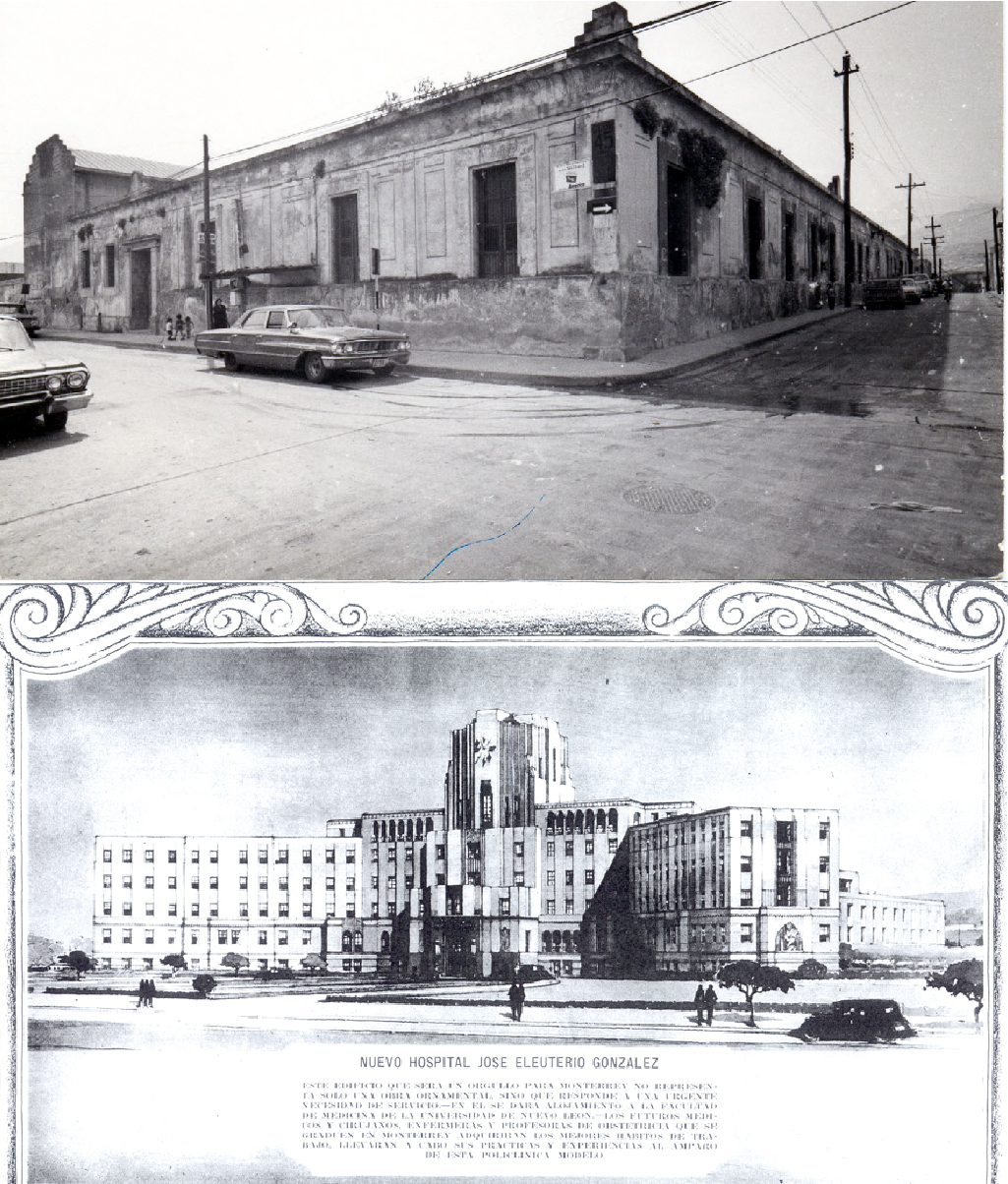 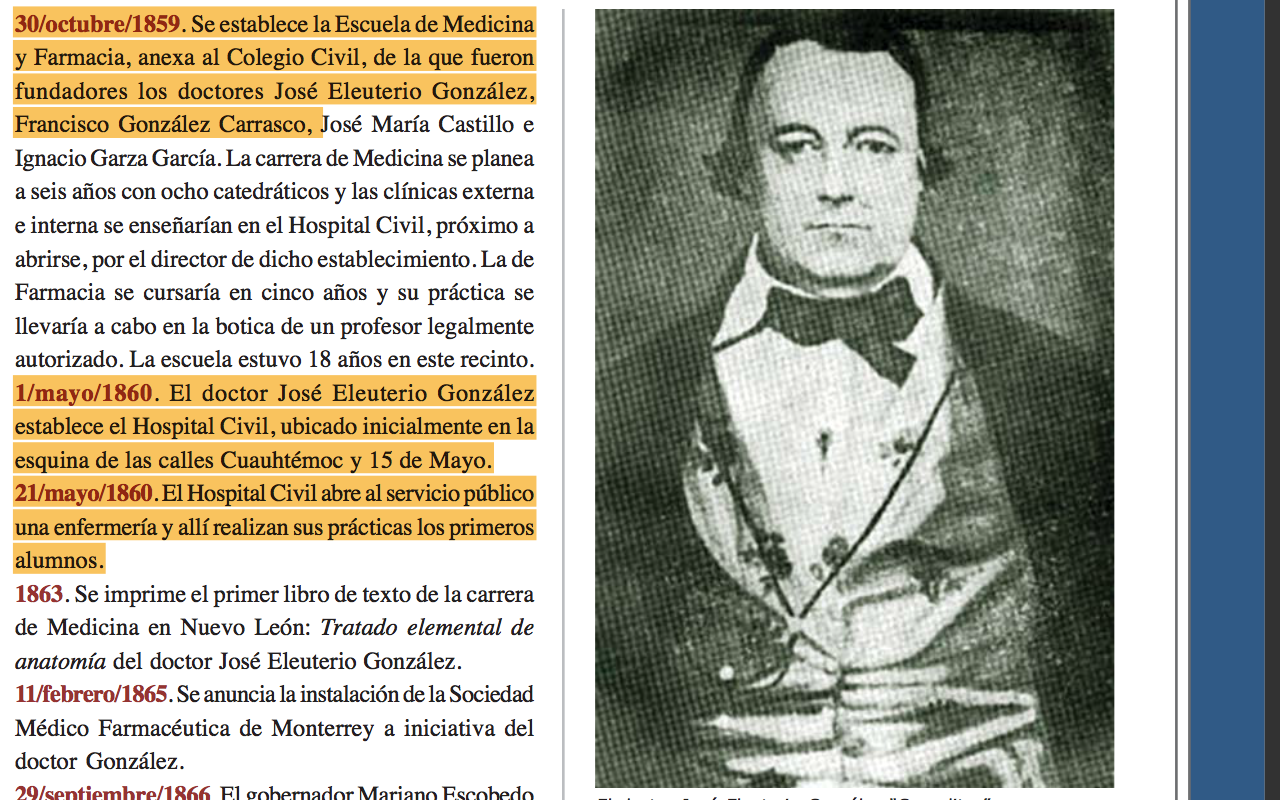 La Escuela de Medicina de Monterrey fundada por el Dr. José Eleuterio González en 1859 ubicado en las calles 15 de Mayo y Cuauhtémoc
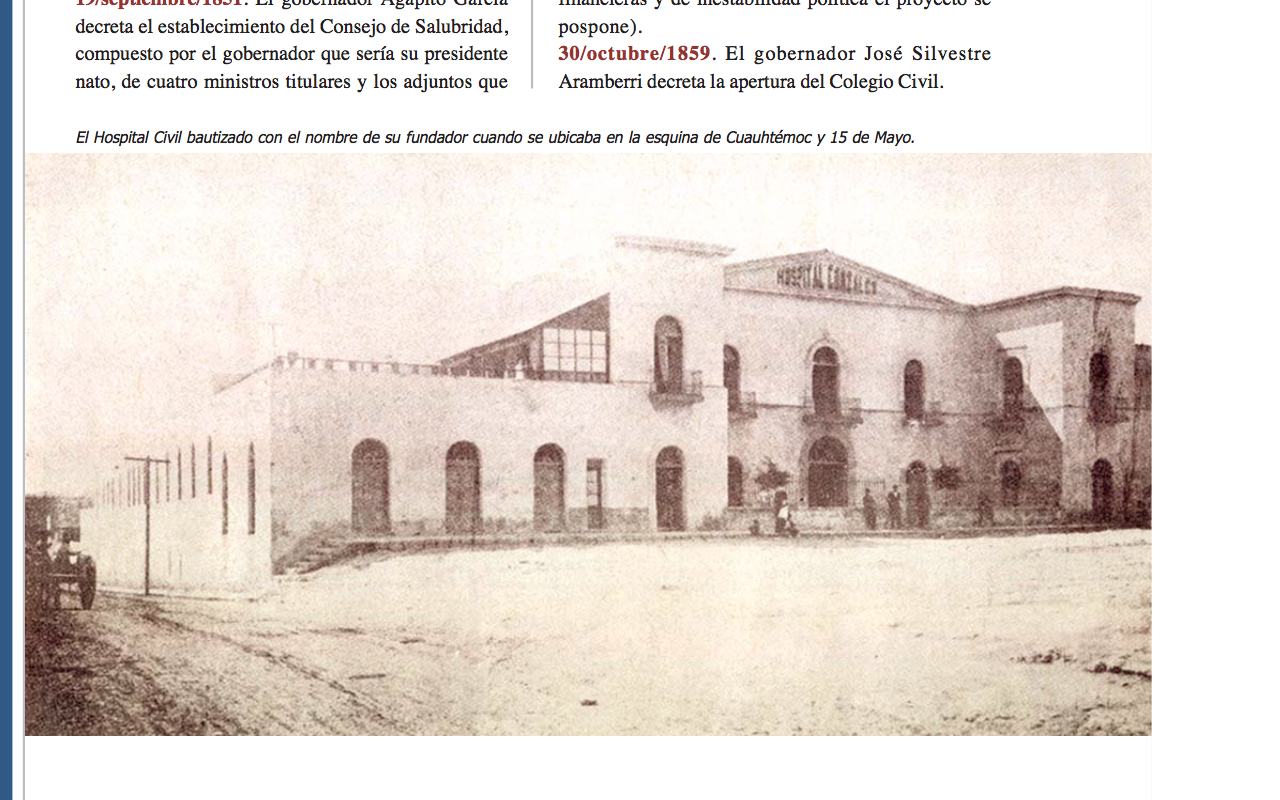 [Speaker Notes: La Escuela de Medicina de Monterrey fue fundada por el Dr. José Eleuterio González en 1859]
1933. El gobernador Francisco A. Cárdenas inicia la construcción del nuevo Hospital Civil, en un terreno de 30 hectáreas.
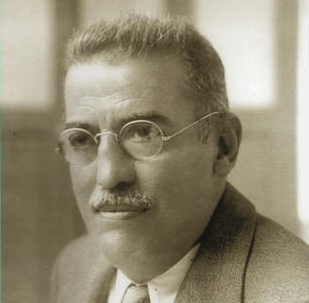 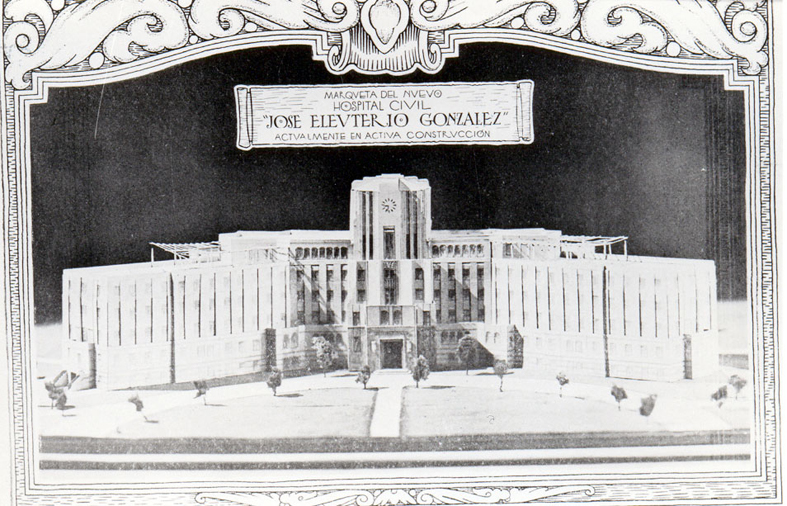 [Speaker Notes: En 1933, el gobernador Francisco A. Cárdenas inicia la construcción del nuevo Hospital Civil, el cual entró en funciones completamente en 1943 (FOTO) en un terreno de 30 hectáreas]
Apertura del Hospital Universitario
1943
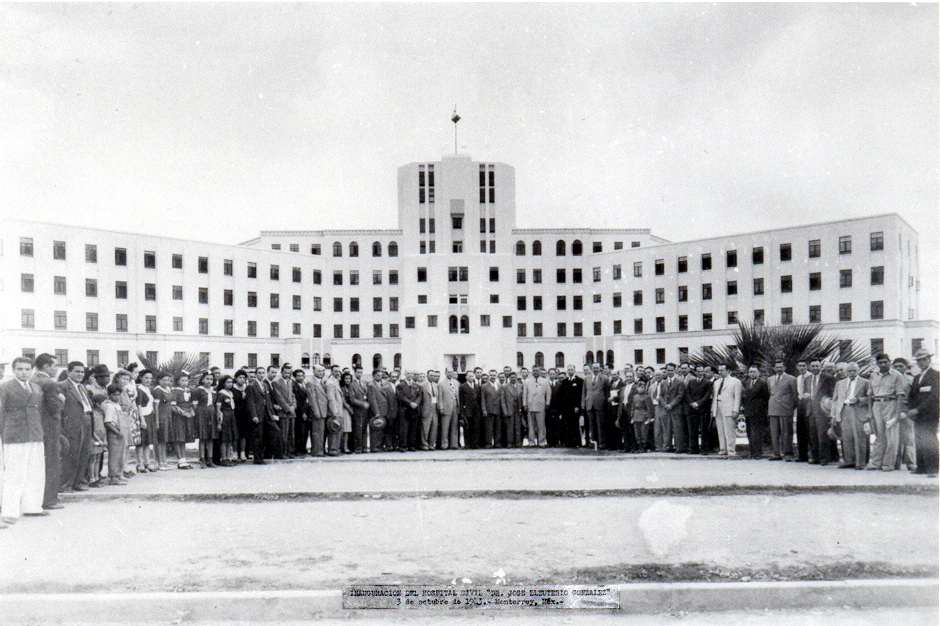 Dr. Francisco Vela González
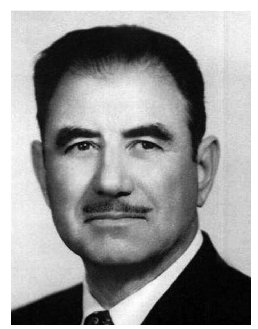 1944
Antiguo Carrancista y Primer director del nuevo Hospital Civil “Dr. José Eleuterio González”
Anatomo-patólogo graduado en la Universidad de Harvard
[Speaker Notes: .]
Frontispicio de la Facultad de Medicina
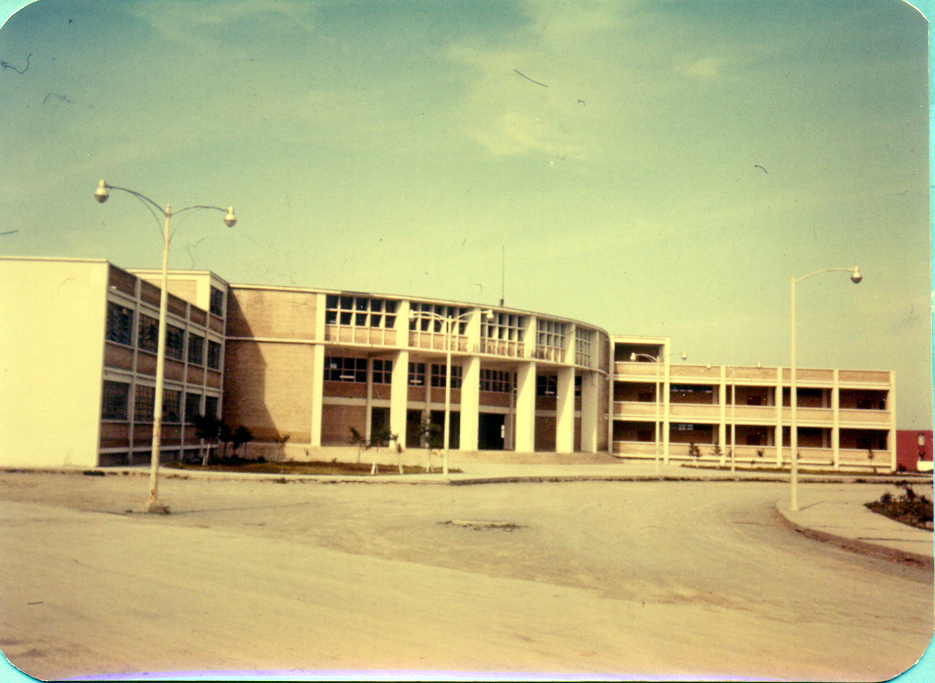 1956-1957
[Speaker Notes: 1956]
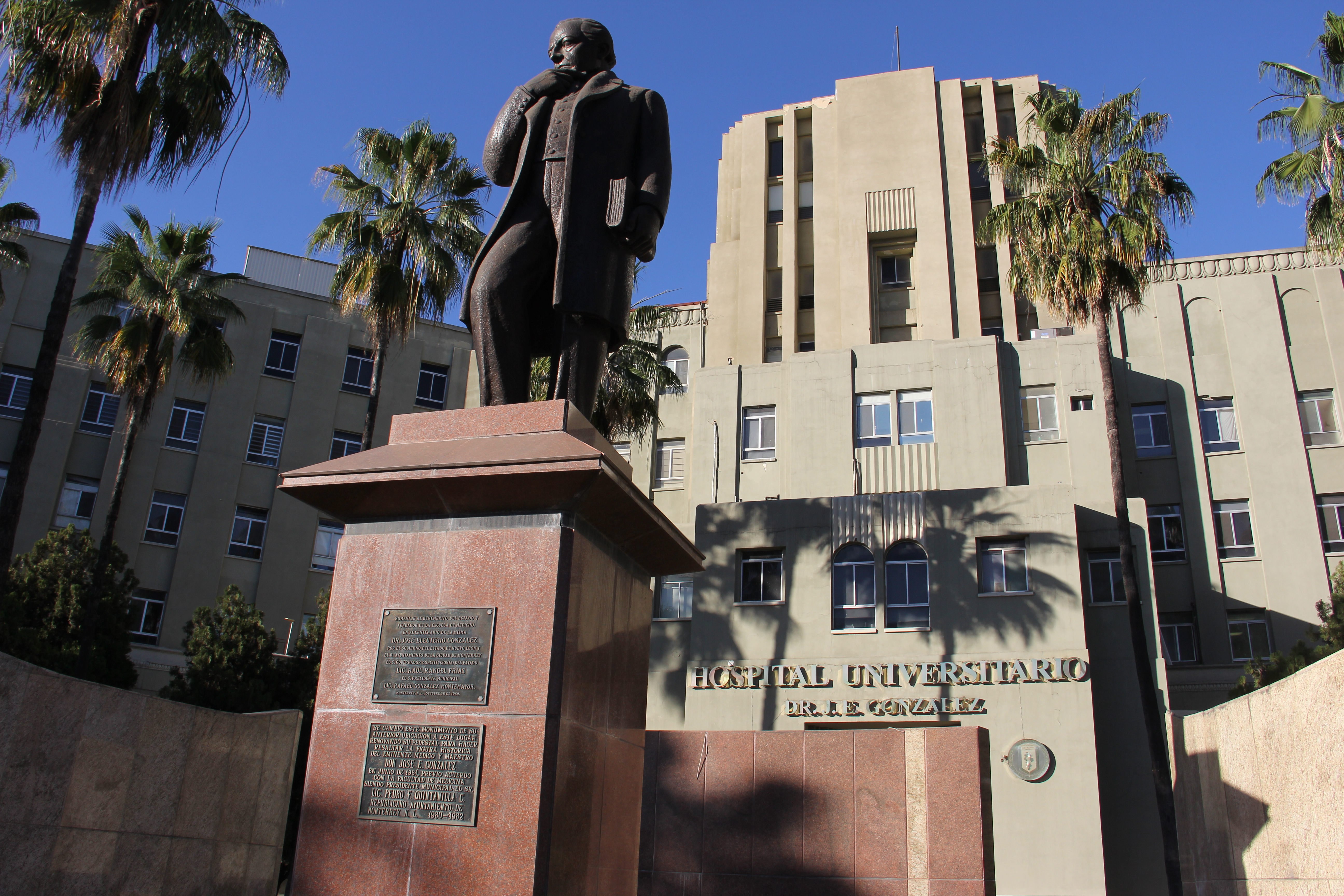